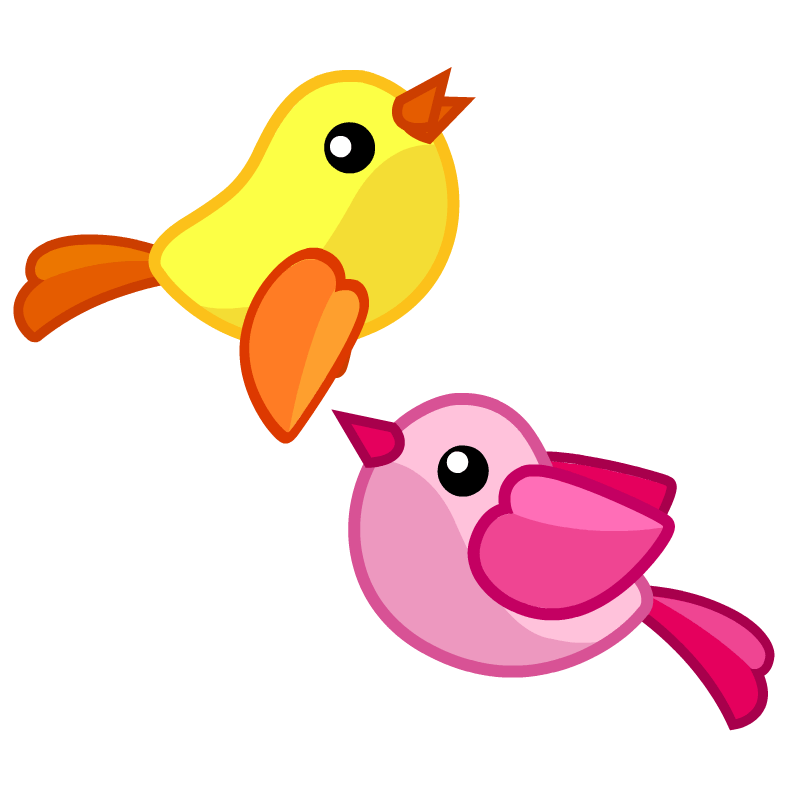 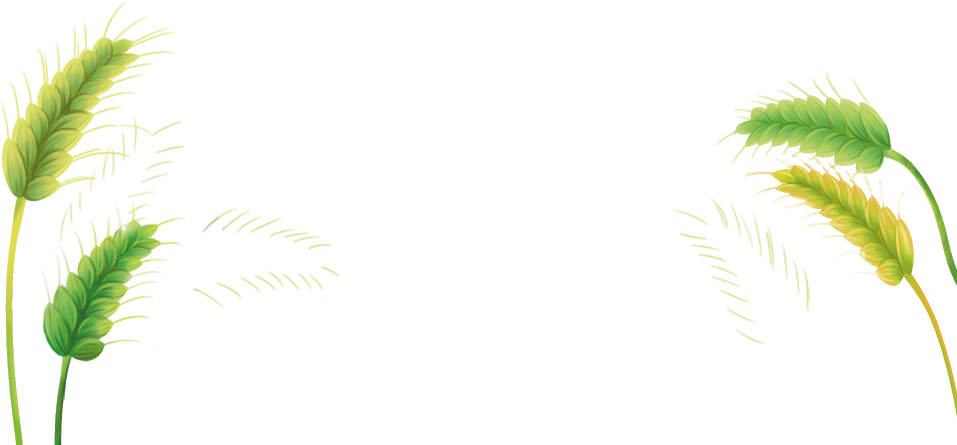 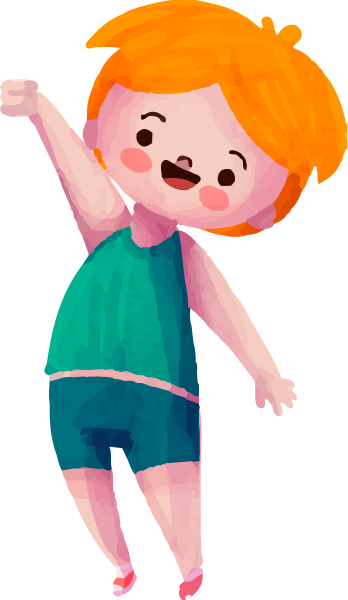 Hạt thóc
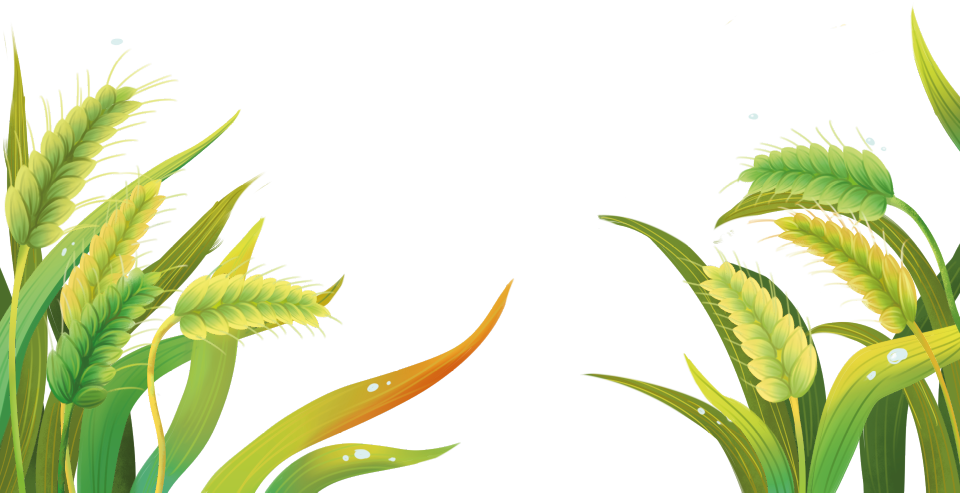 Hạt thóc
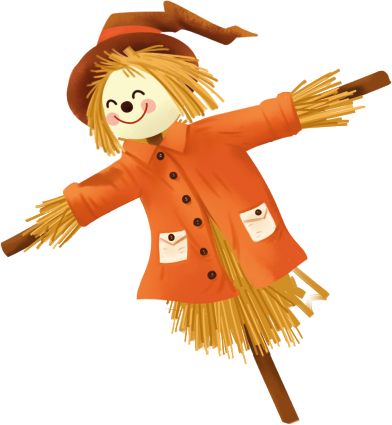 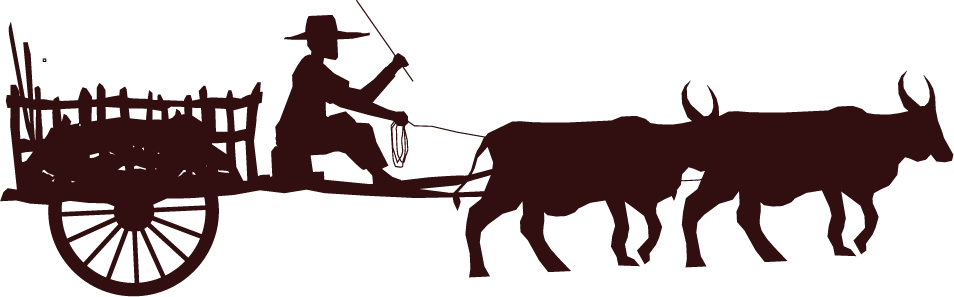 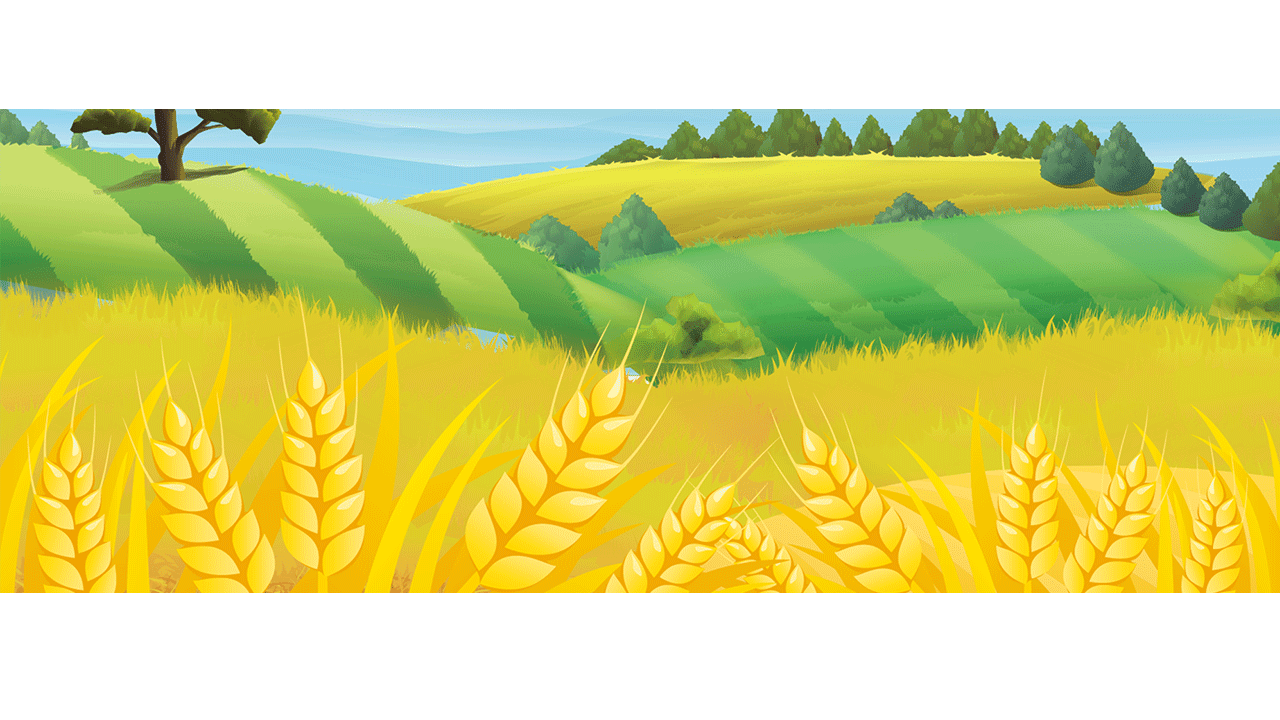 Giải câu đố
Hạt gì nho nhỏ
Trong trắng, ngoài vàng
Xay, giã, giần, sàng
Nấu thành cơm dẻo
(Là hạt gì?)
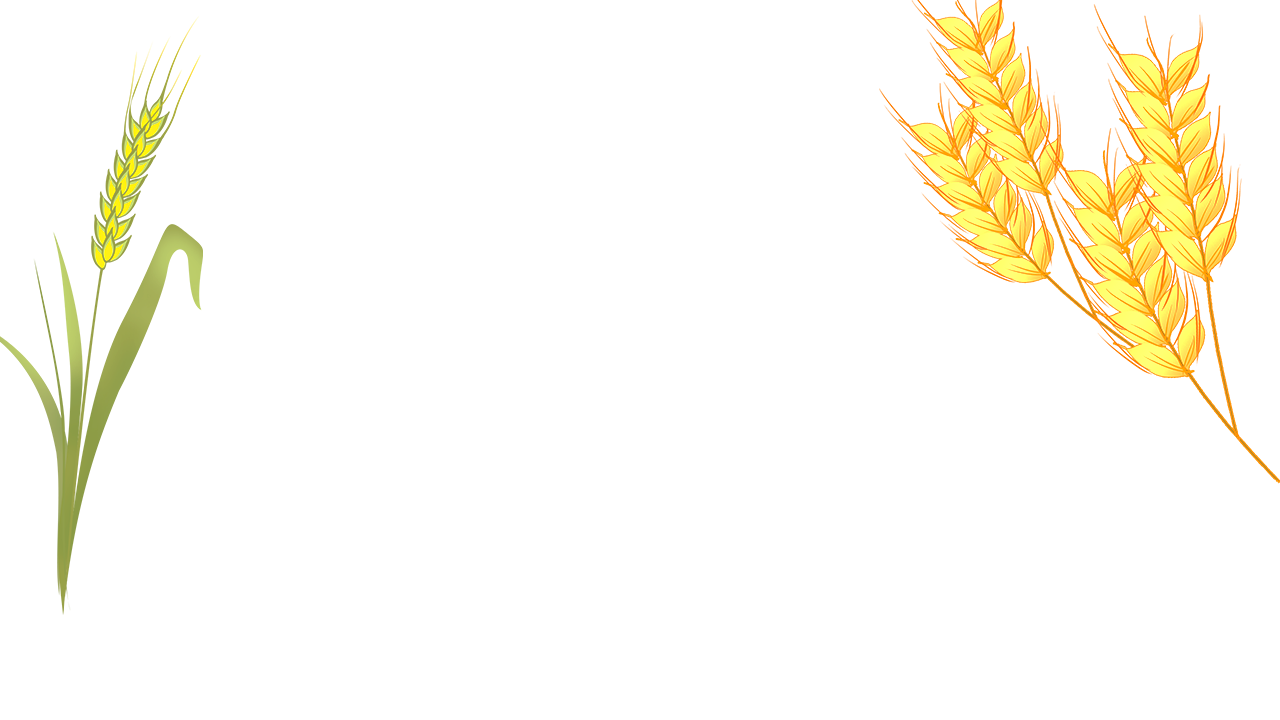 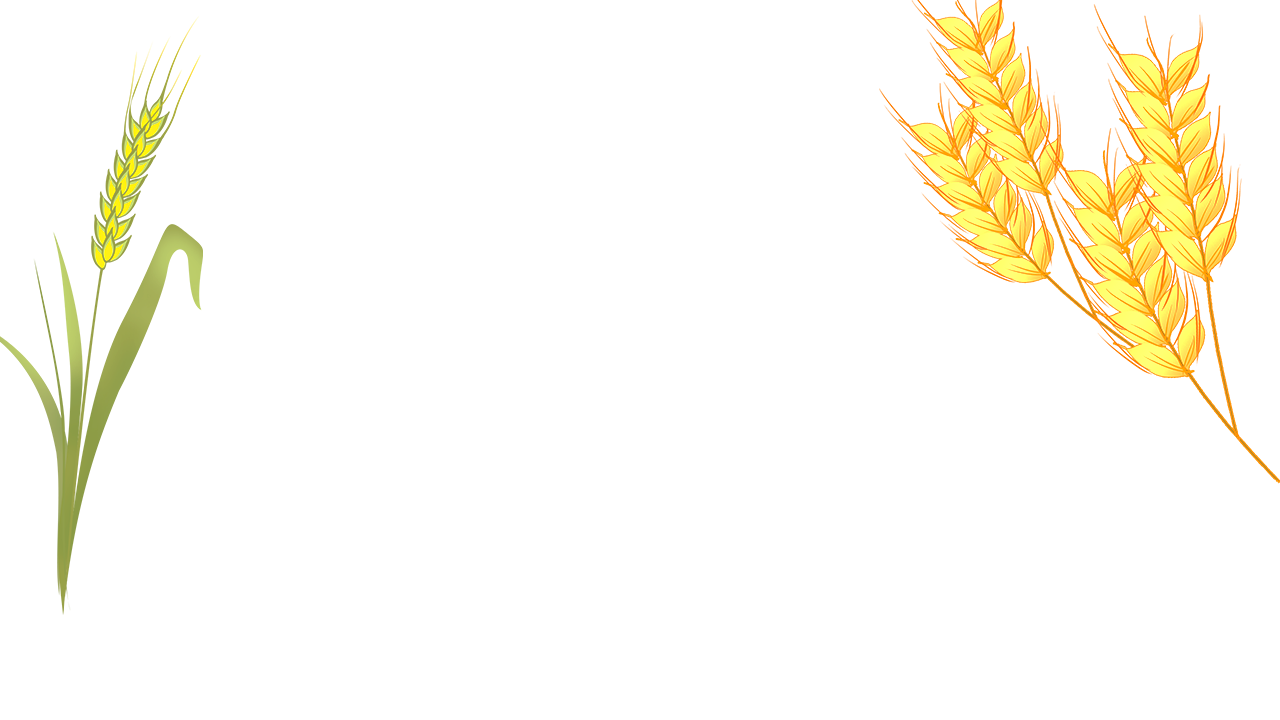 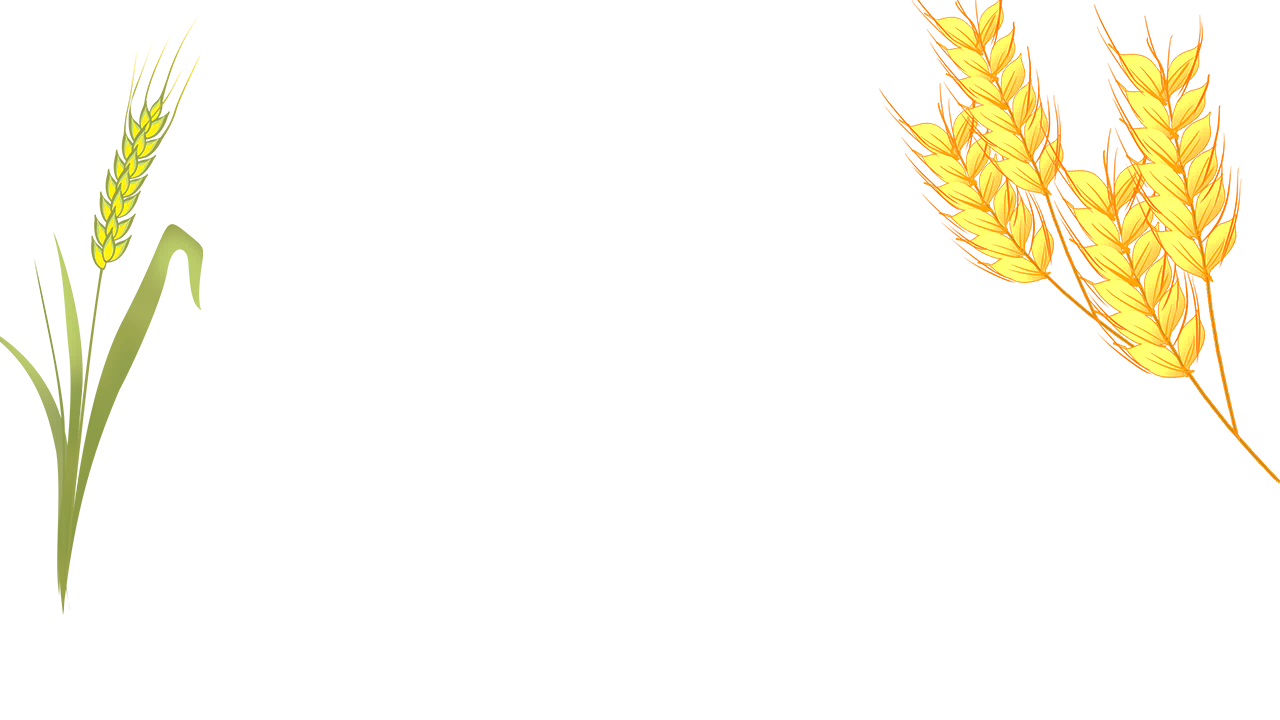 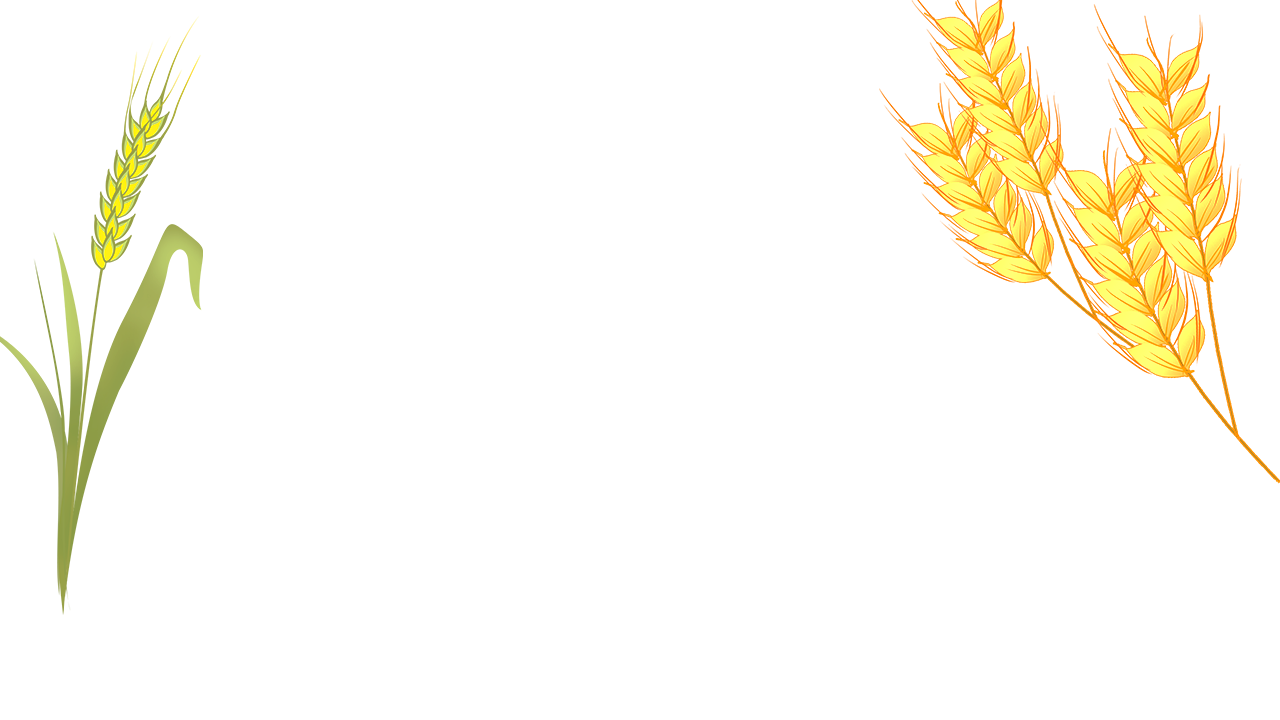 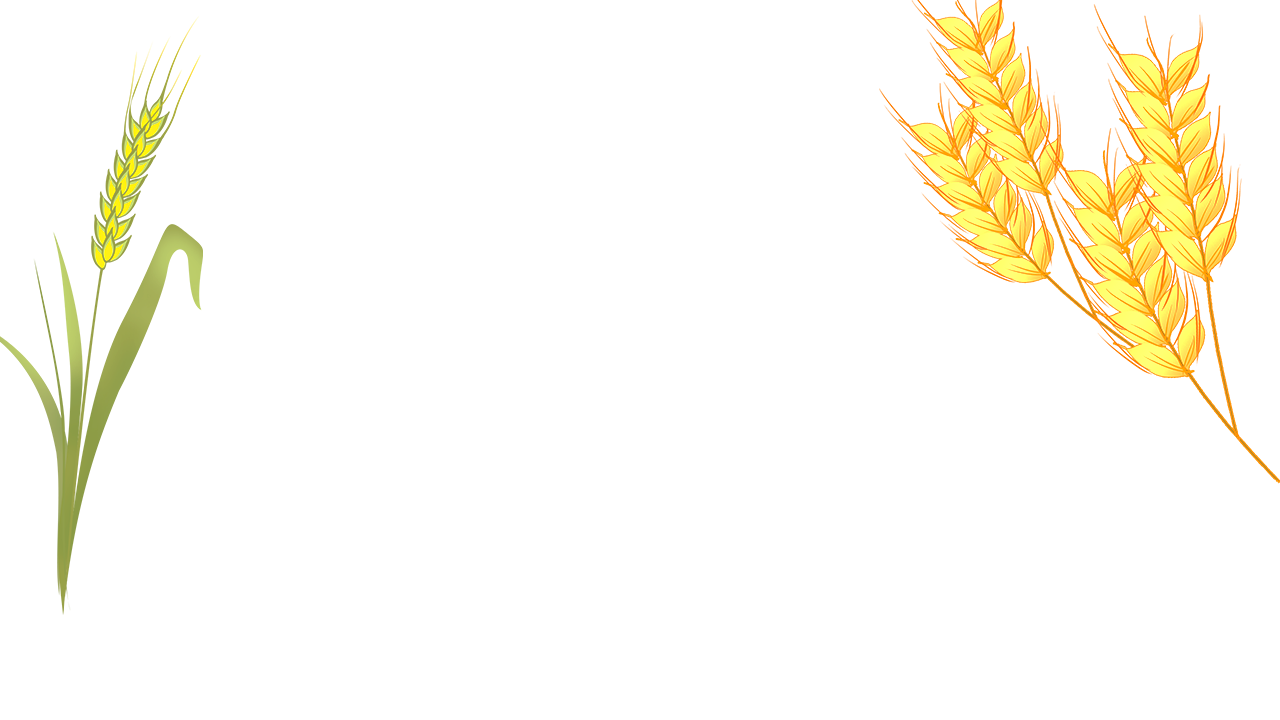 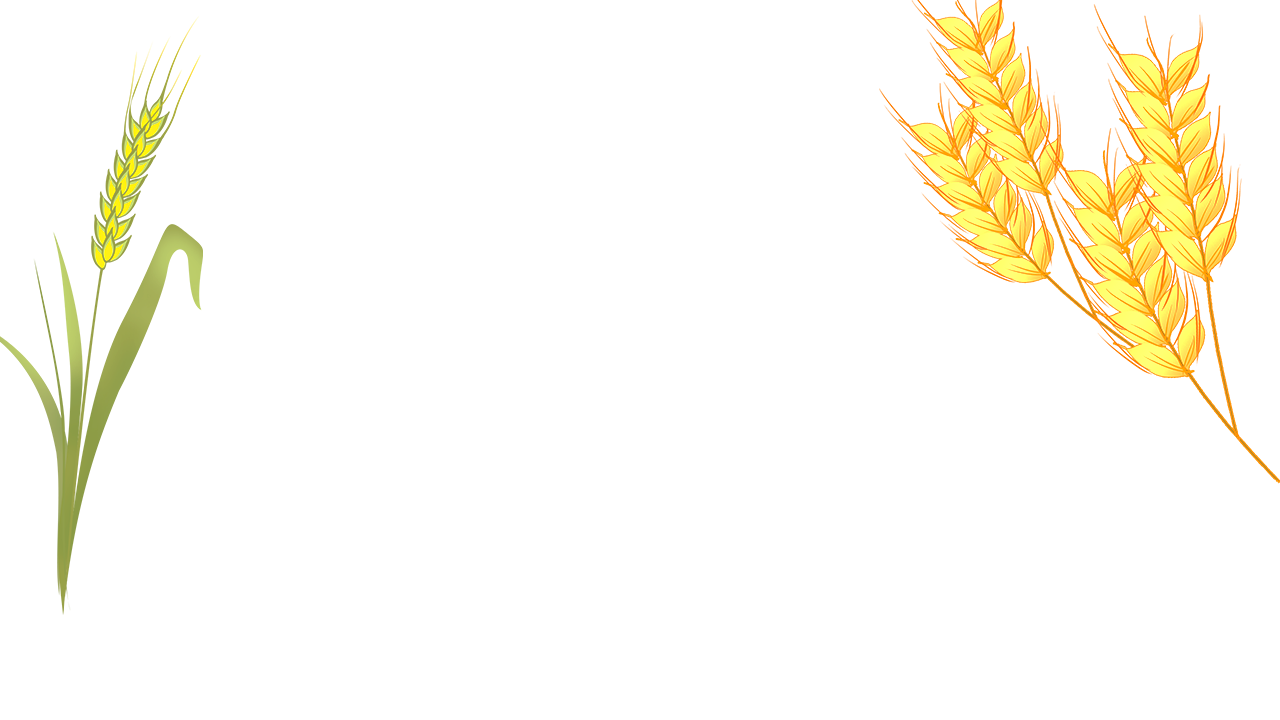 Hạt thóc
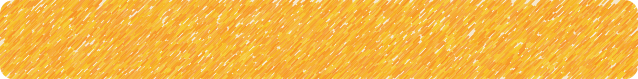 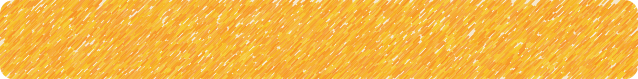 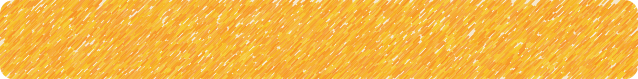 Đọc mẫu
Chia đoạn
Đọc nối tiếp
Tôi chỉ là hạt thóc
Sinh ra trên cánh đồng
Giấu trong mình câu chuyện
Một cuộc đời bão dông.
Dẫu hình hài bé nhỏ
Tôi trải cả bốn mùa
Dẫu bây giờ bình dị
Tôi có từ ngàn xưa.
1
3
Tôi ngậm ánh nắng sớm
Tôi uống giọt sương mai
Tôi sống qua bão lũ
Tôi chịu nhiều thiên tai.
Tôi chỉ là hạt thóc
Không biết hát biết cười
Nhưng tôi luôn có ích
Vì nuôi sống con người.
(Ngô Hoài Chung)
2
4
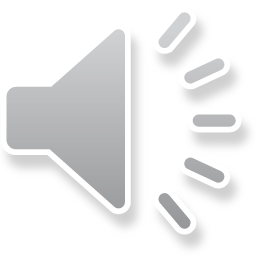 Luyện đọc từ
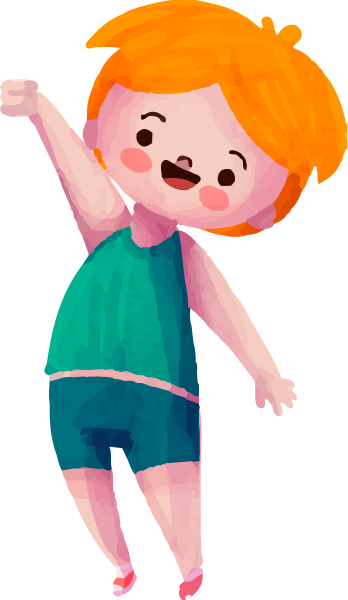 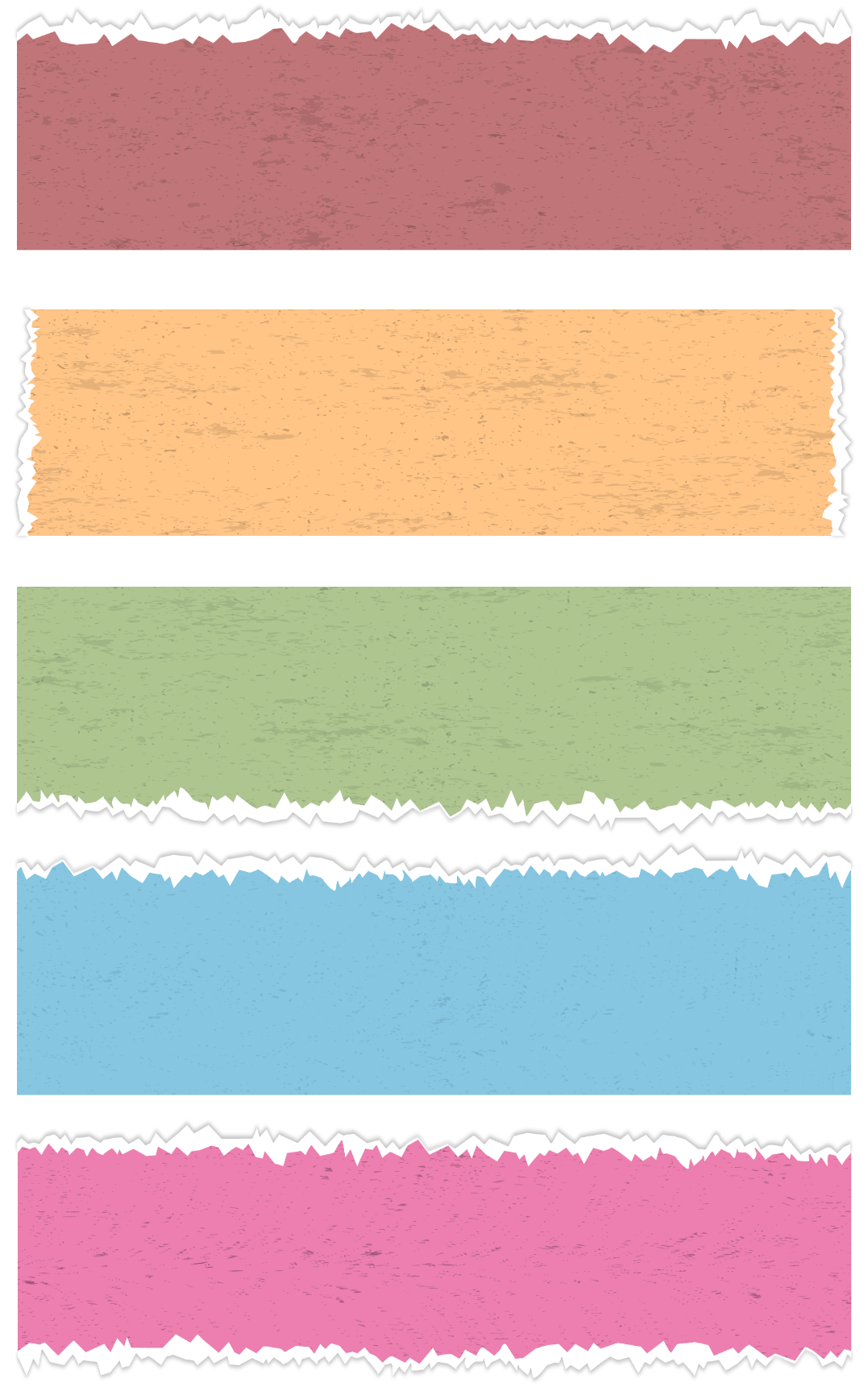 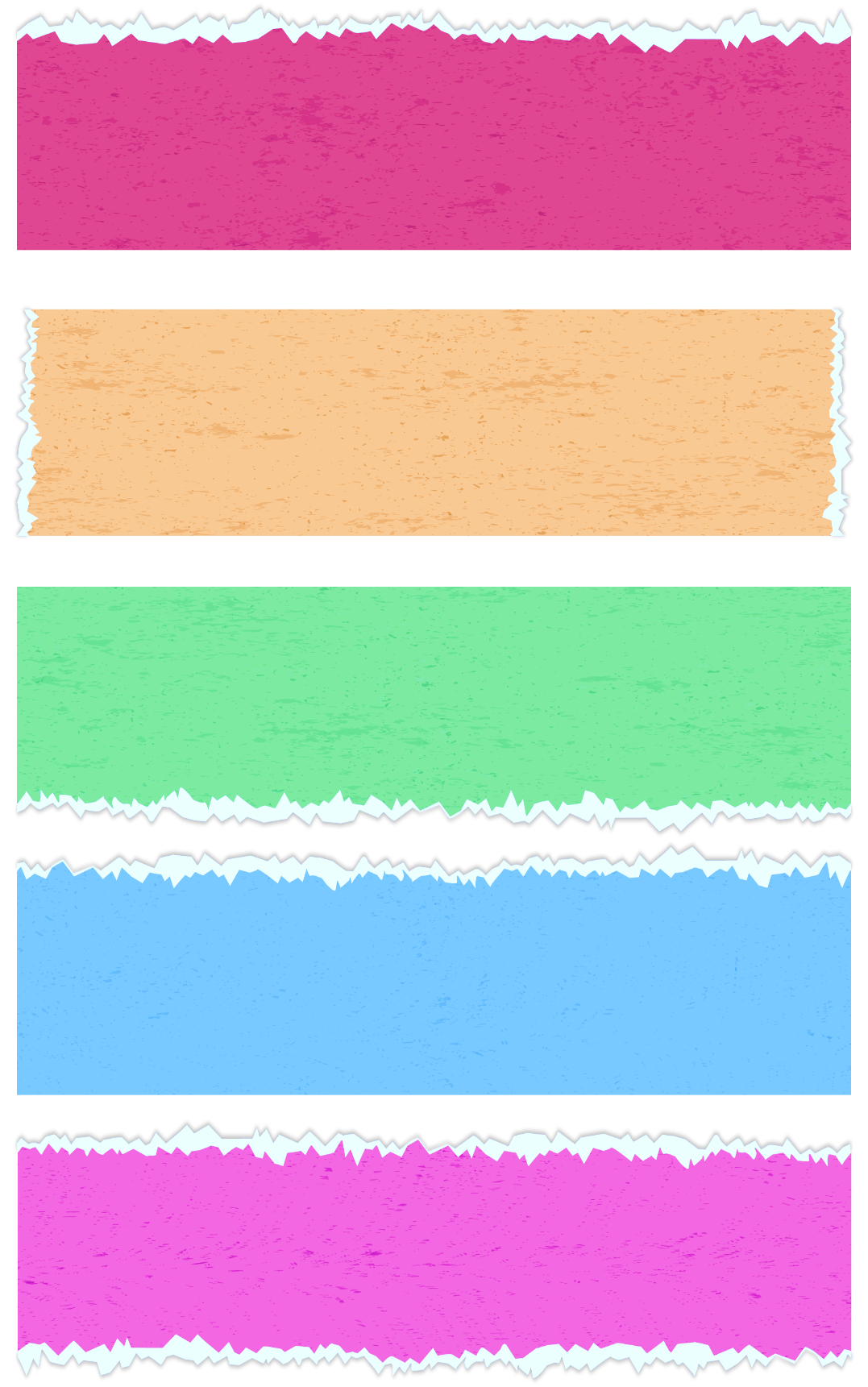 nuôi sống
ánh nắng
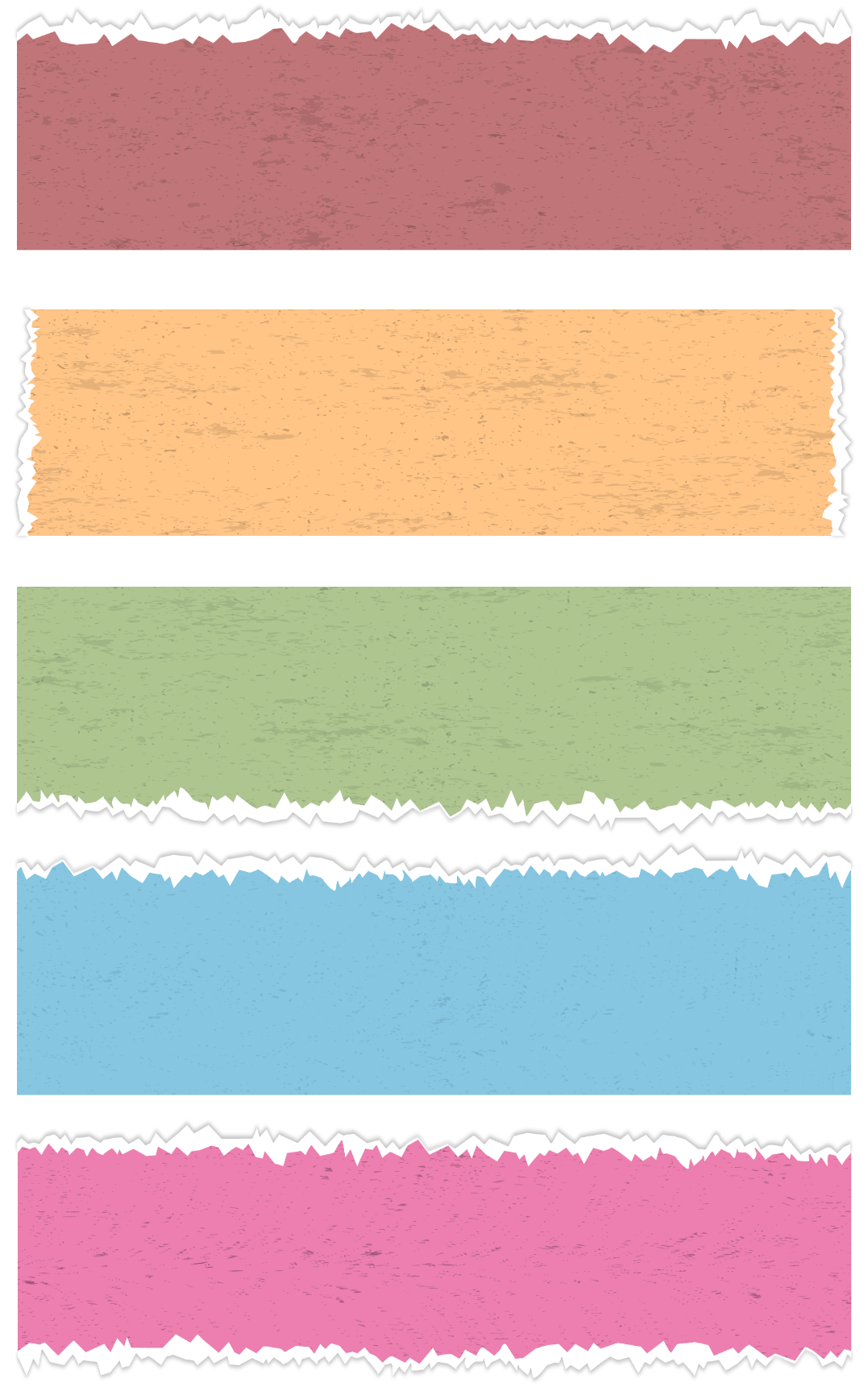 bão lũ
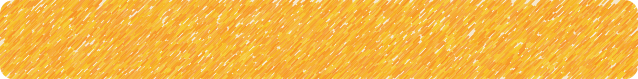 HẠT THÓC
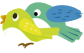 Tôi chỉ là hạt thóc
Sinh ra trên cánh đồng
Giấu trong mình câu chuyện
Một cuộc đời bão dông.
1
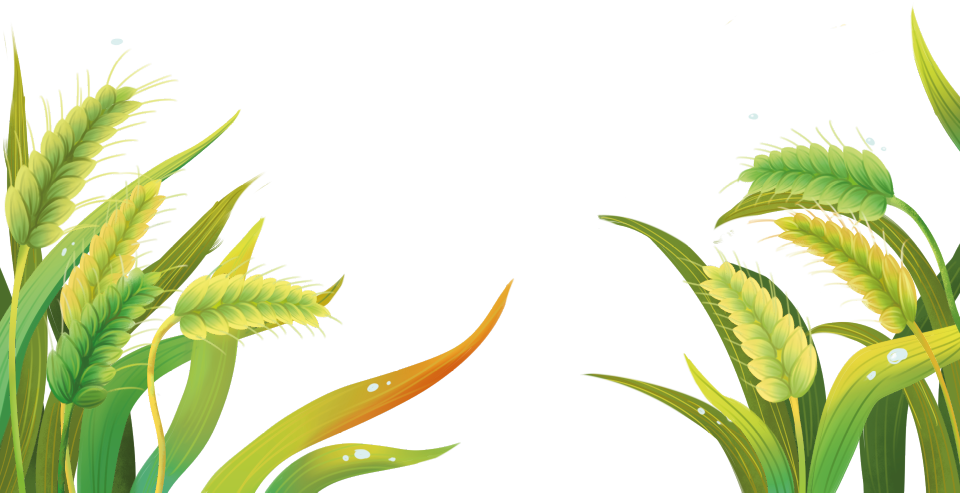 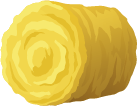 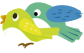 Tôi ngậm ánh nắng sớm
Tôi uống giọt sương mai
Tôi sống qua bão lũ
Tôi chịu nhiều thiên tai.
2
thiên tai
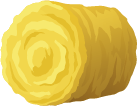 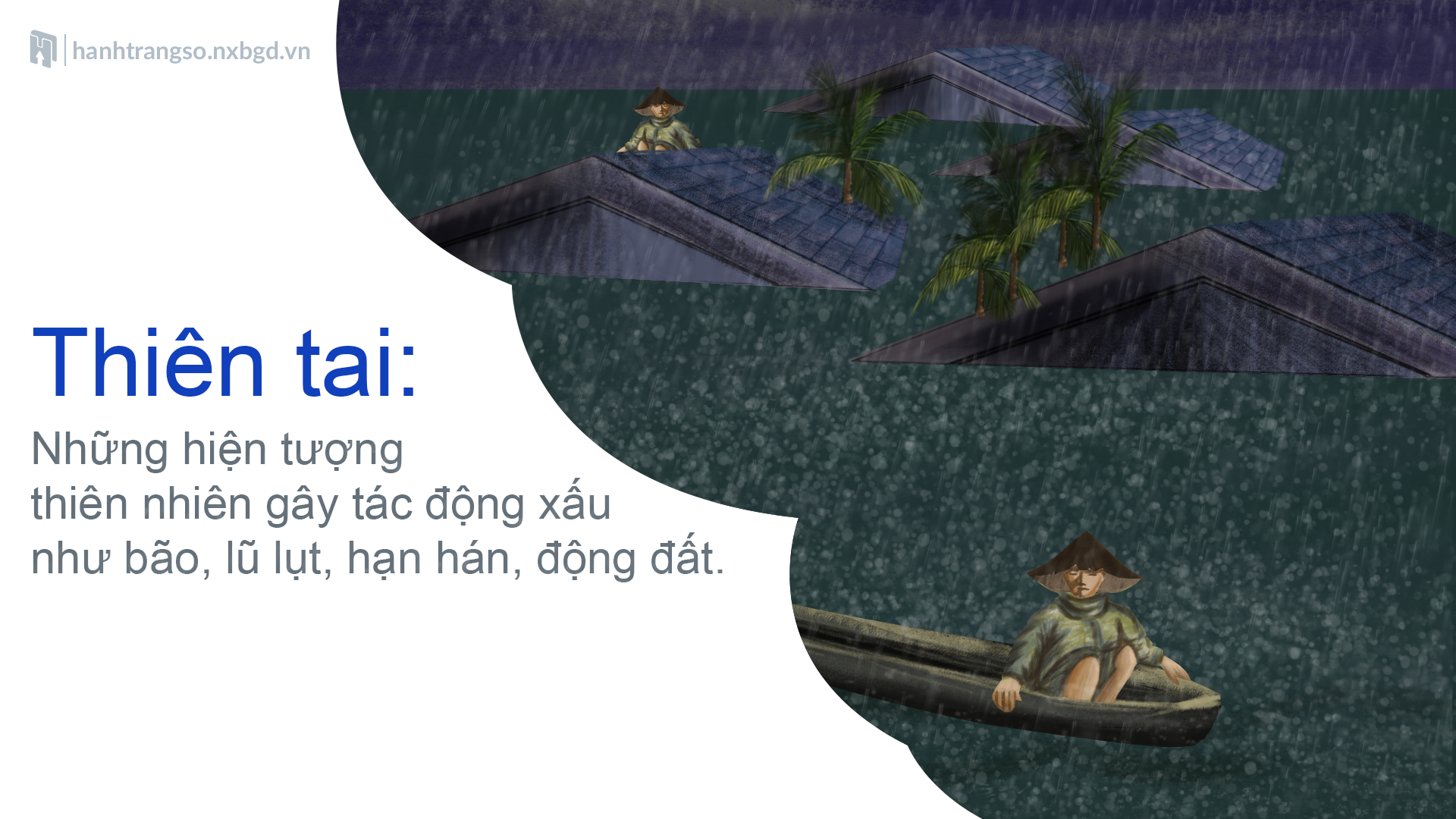 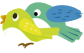 Dẫu hình hài bé nhỏ
Tôi trải cả bốn mùa
Dẫu bây giờ bình dị
Tôi có từ ngàn xưa.
3
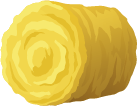 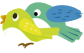 Tôi chỉ là hạt thóc
Không biết hát biết cười
Nhưng tôi luôn có ích
Vì nuôi sống con người.
4
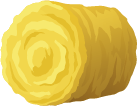 Luyện đọc nhóm
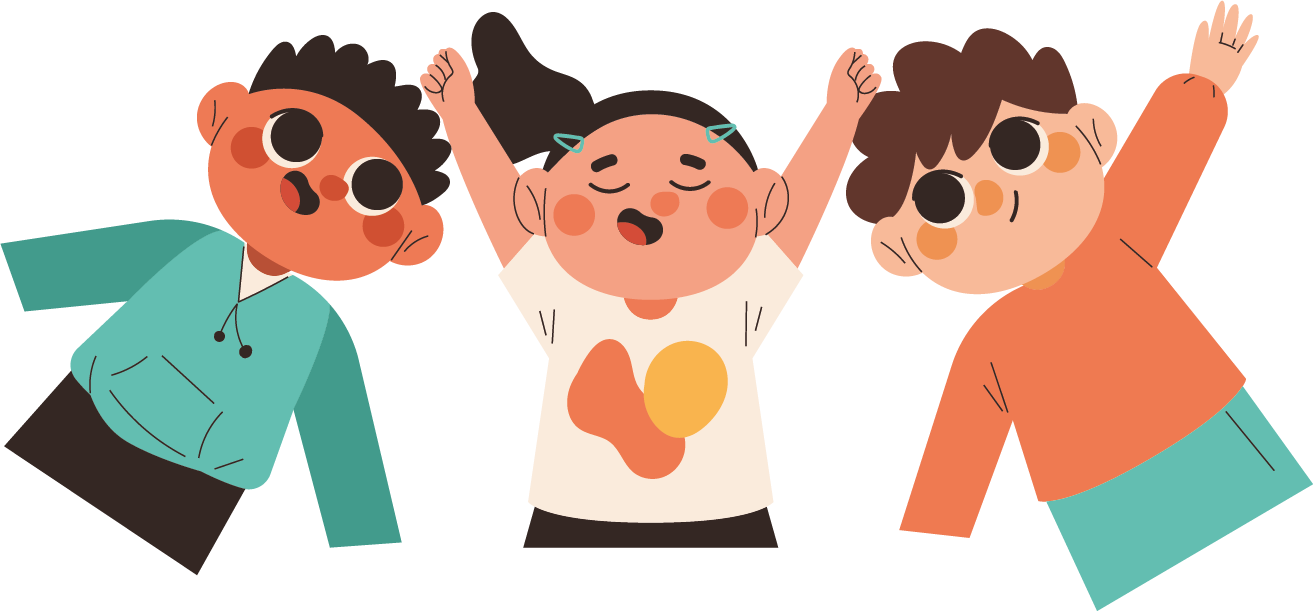 Hạt thóc
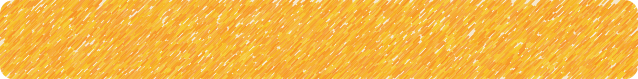 Đọc toàn bài
Tôi chỉ là hạt thóc
Sinh ra trên cánh đồng
Giấu trong mình câu chuyện
Một cuộc đời bão dông.
Dẫu hình hài bé nhỏ
Tôi trải cả bốn mùa
Dẫu bây giờ bình dị
Tôi có từ ngàn xưa.
1
3
Tôi ngậm ánh nắng sớm
Tôi uống giọt sương mai
Tôi sống qua bão lũ
Tôi chịu nhiều thiên tai.
Tôi chỉ là hạt thóc
Không biết hát biết cười
Nhưng tôi luôn có ích
Vì nuôi sống con người.
(Ngô Hoài Chung)
2
4
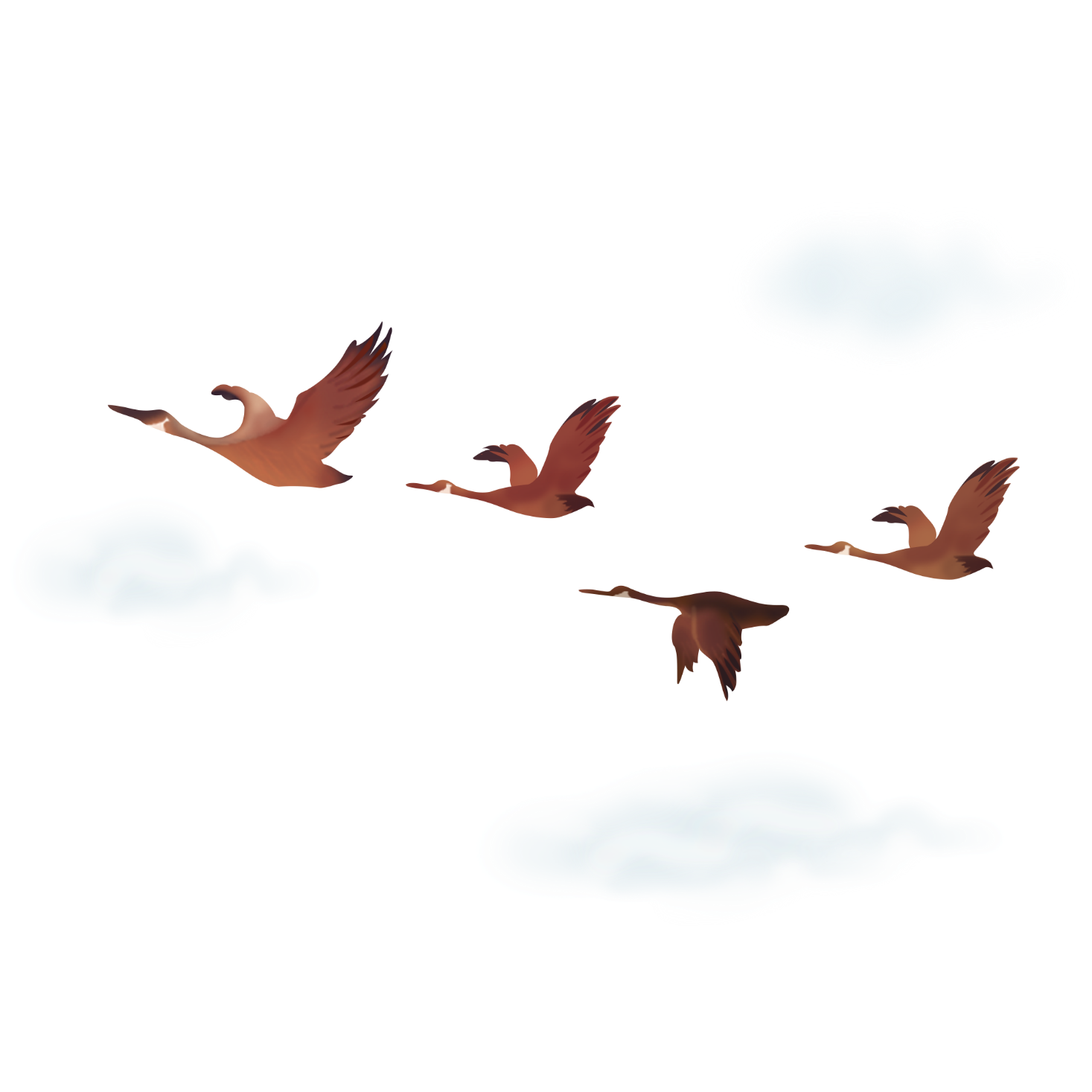 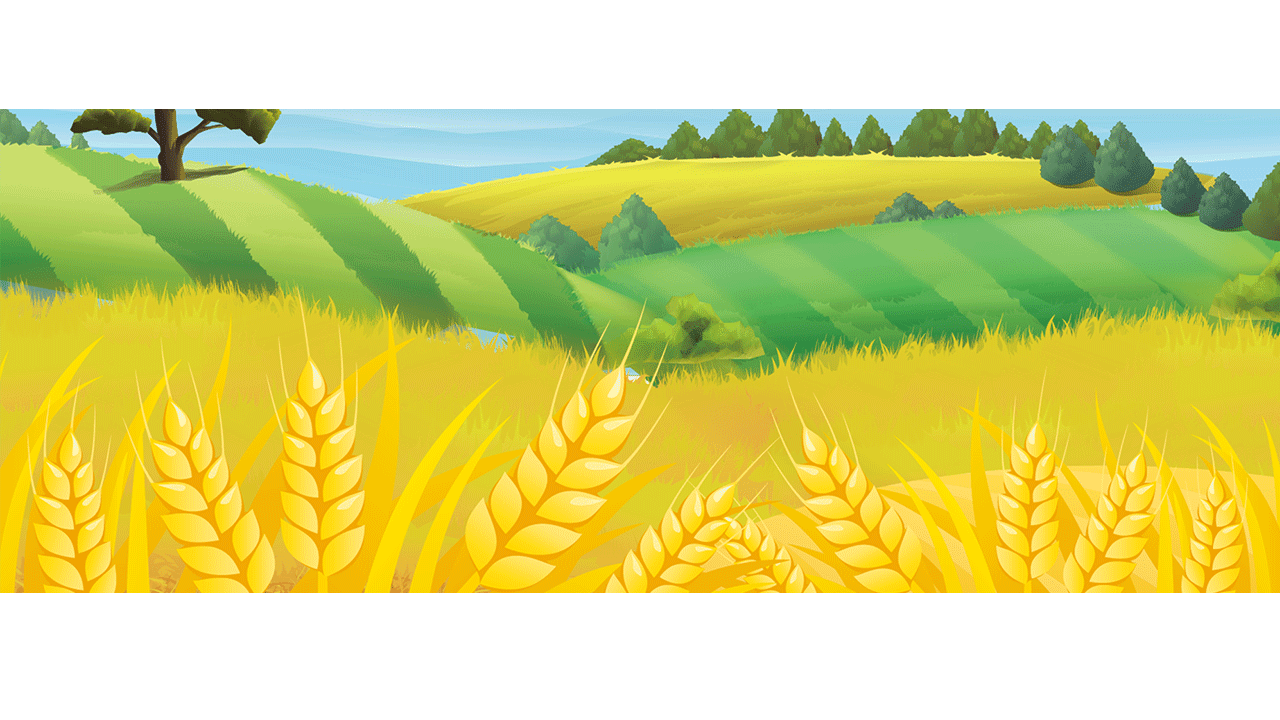 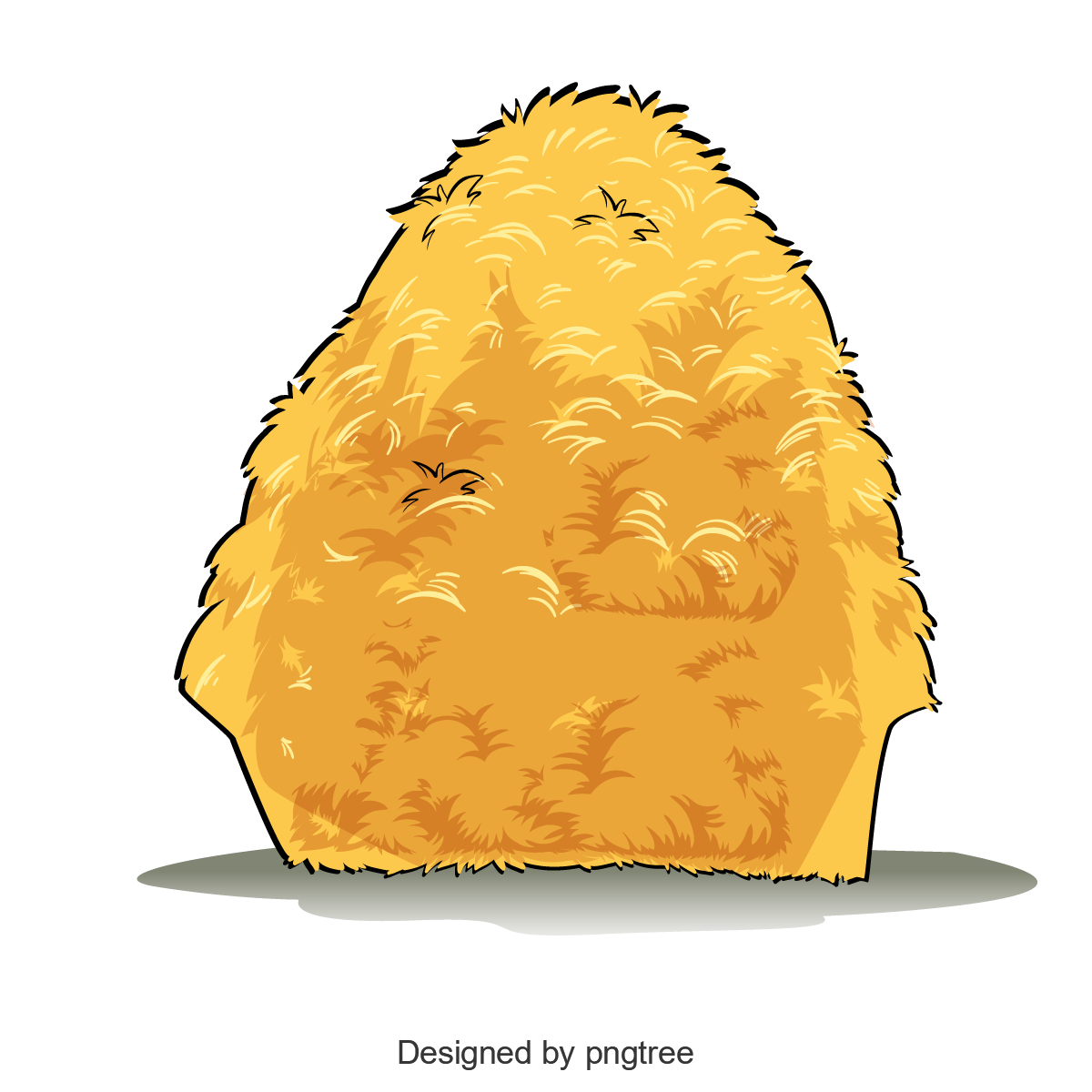 TRẢ LỜI CÂU HỎI
TRẢ LỜI CÂU HỎI
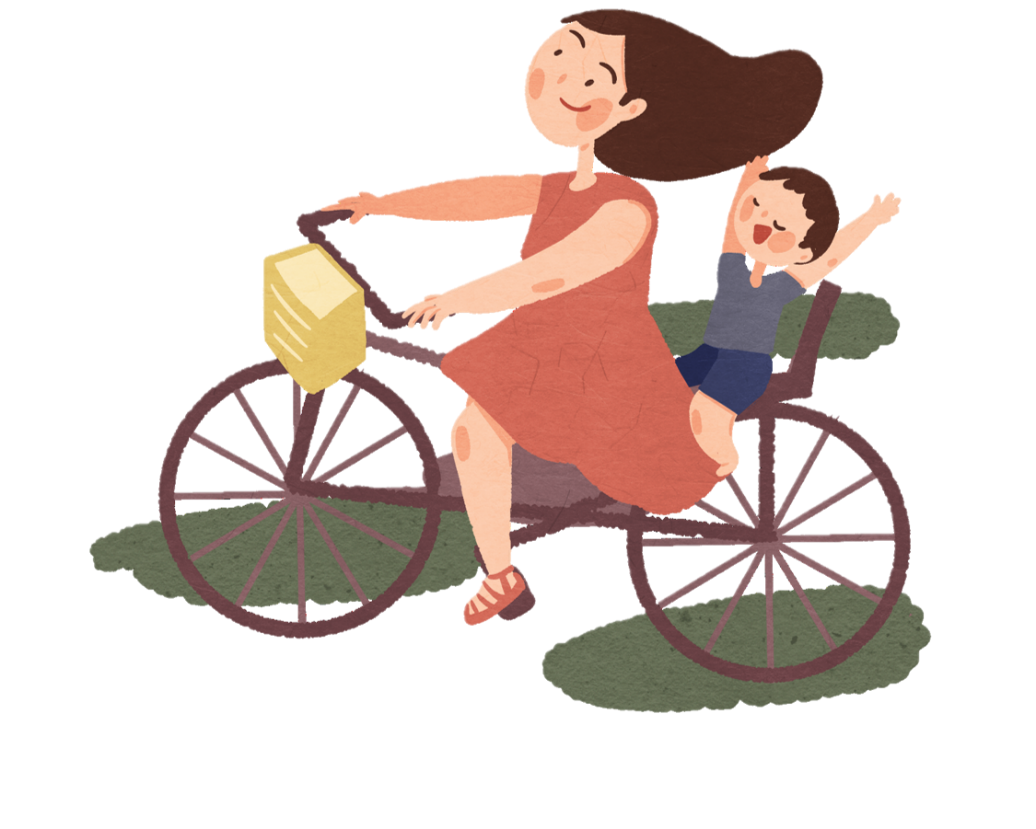 1. Hạt thóc được sinh ra ở đâu?
Hạt thóc được sinh ra trên cánh đồng.
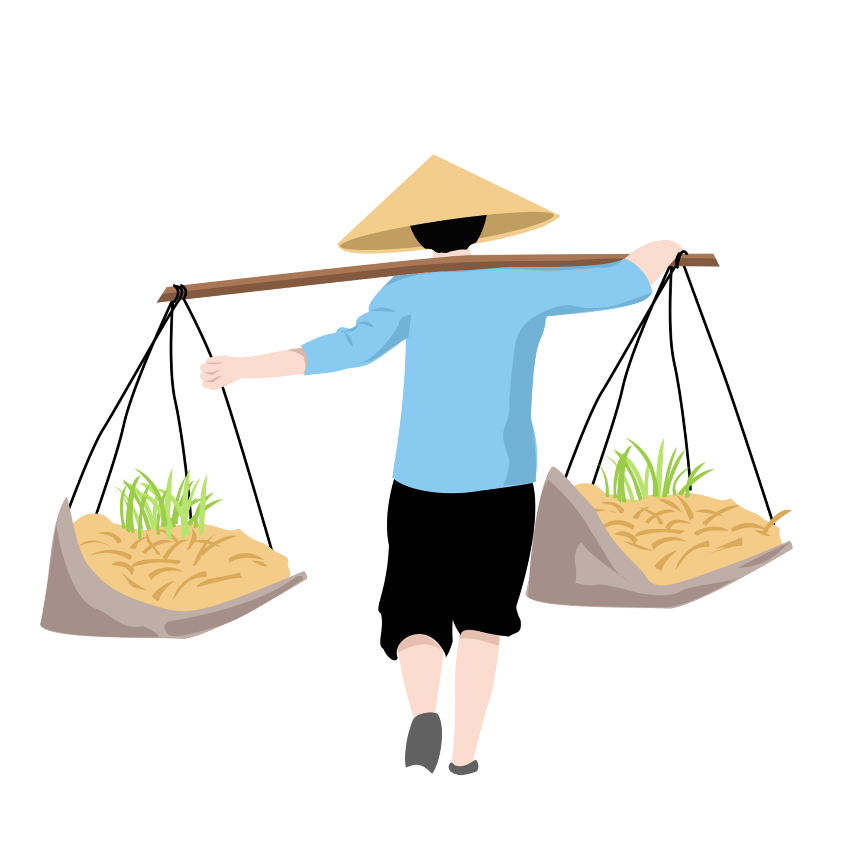 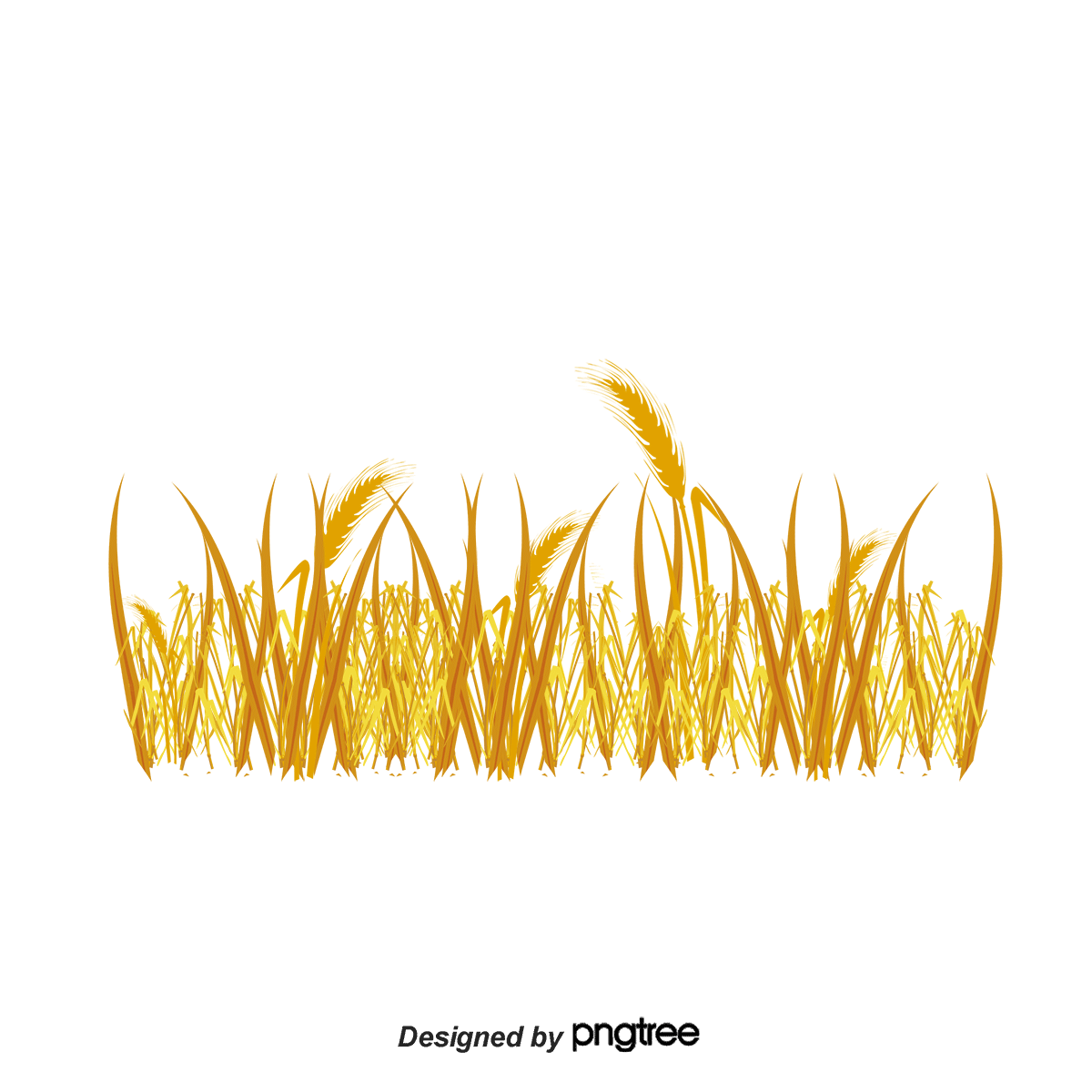 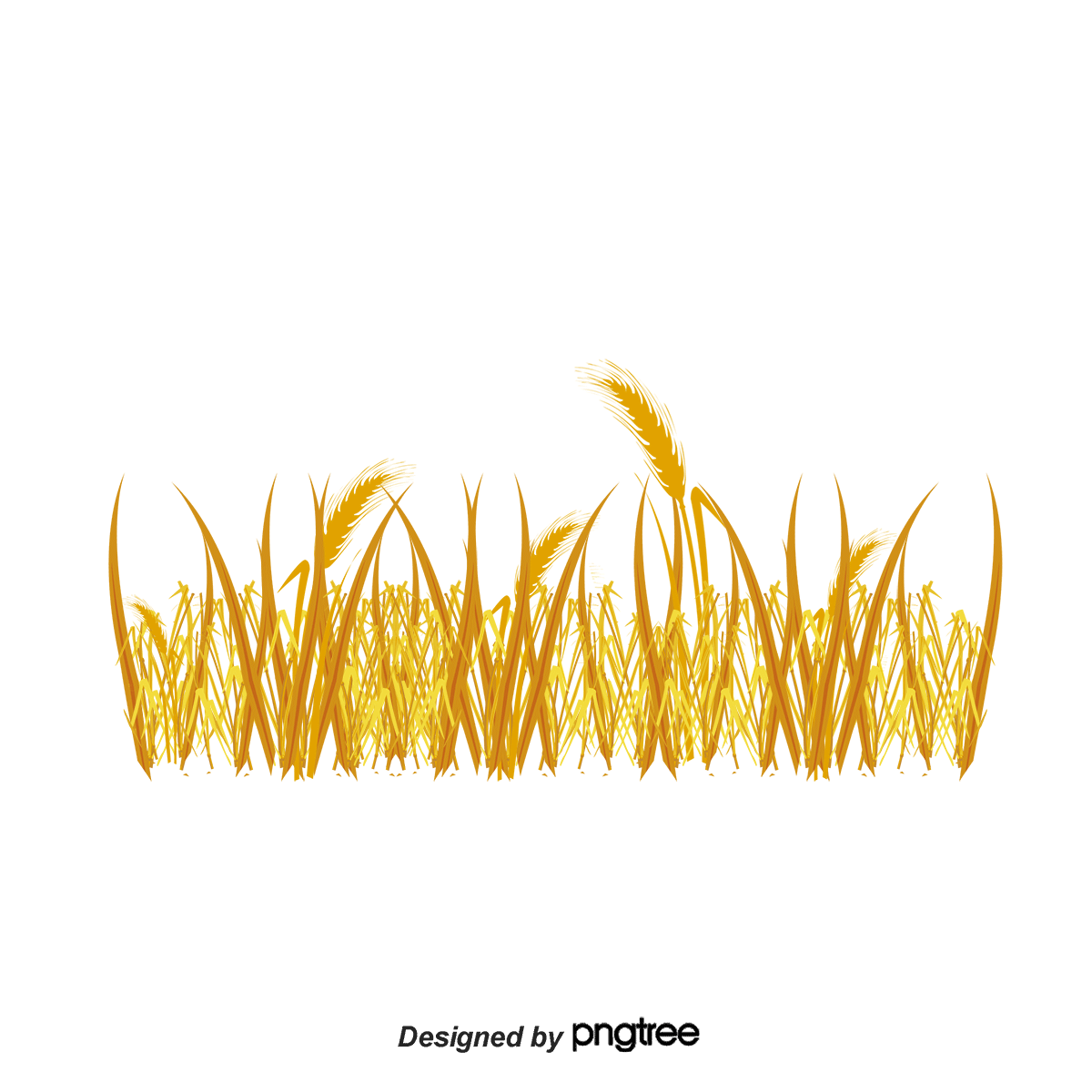 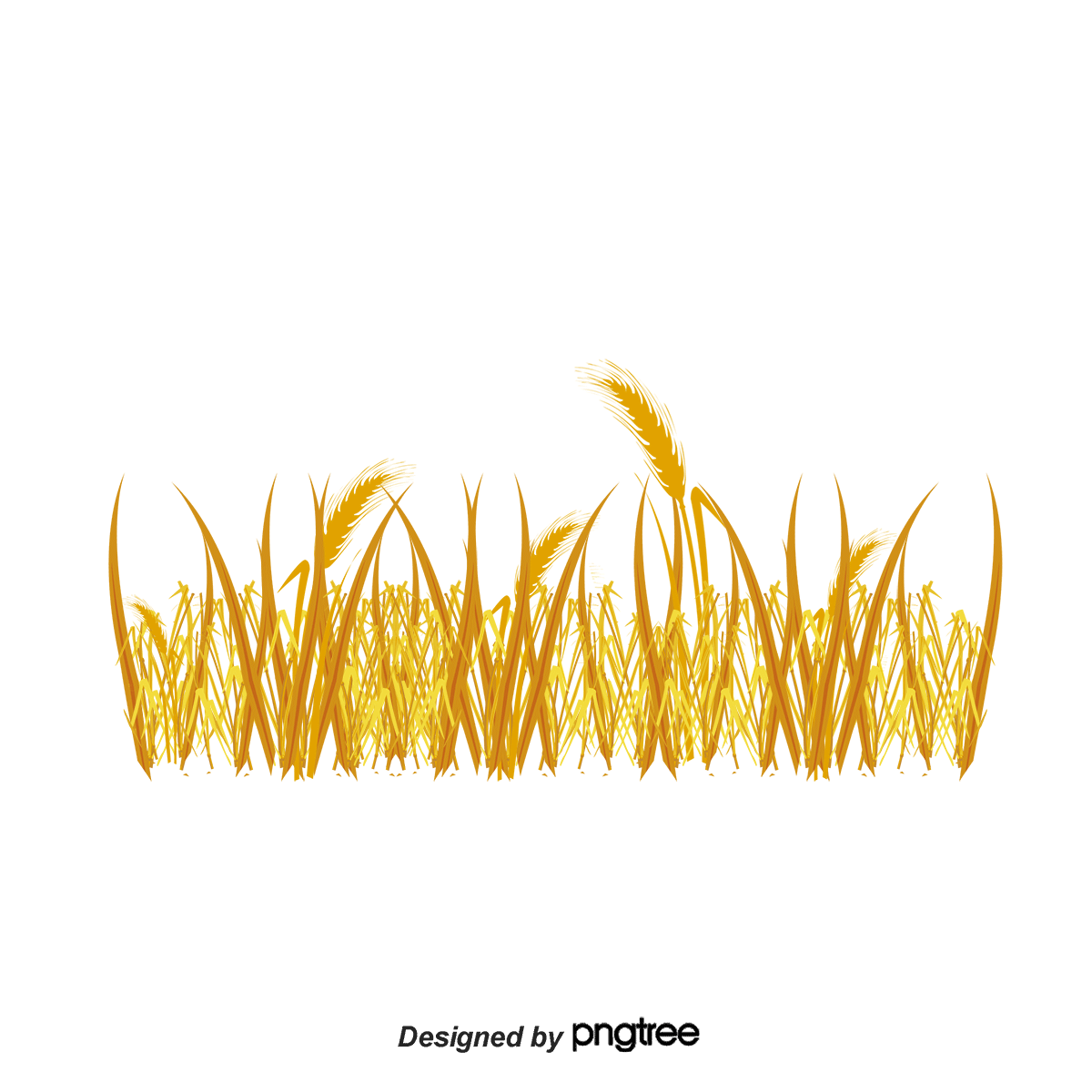 2. Những câu thơ nào cho thấy hạt thóc trải qua nhiều khó khăn?
Tôi sống qua bão lũ
Tôi chịu nhiều thiên tai.
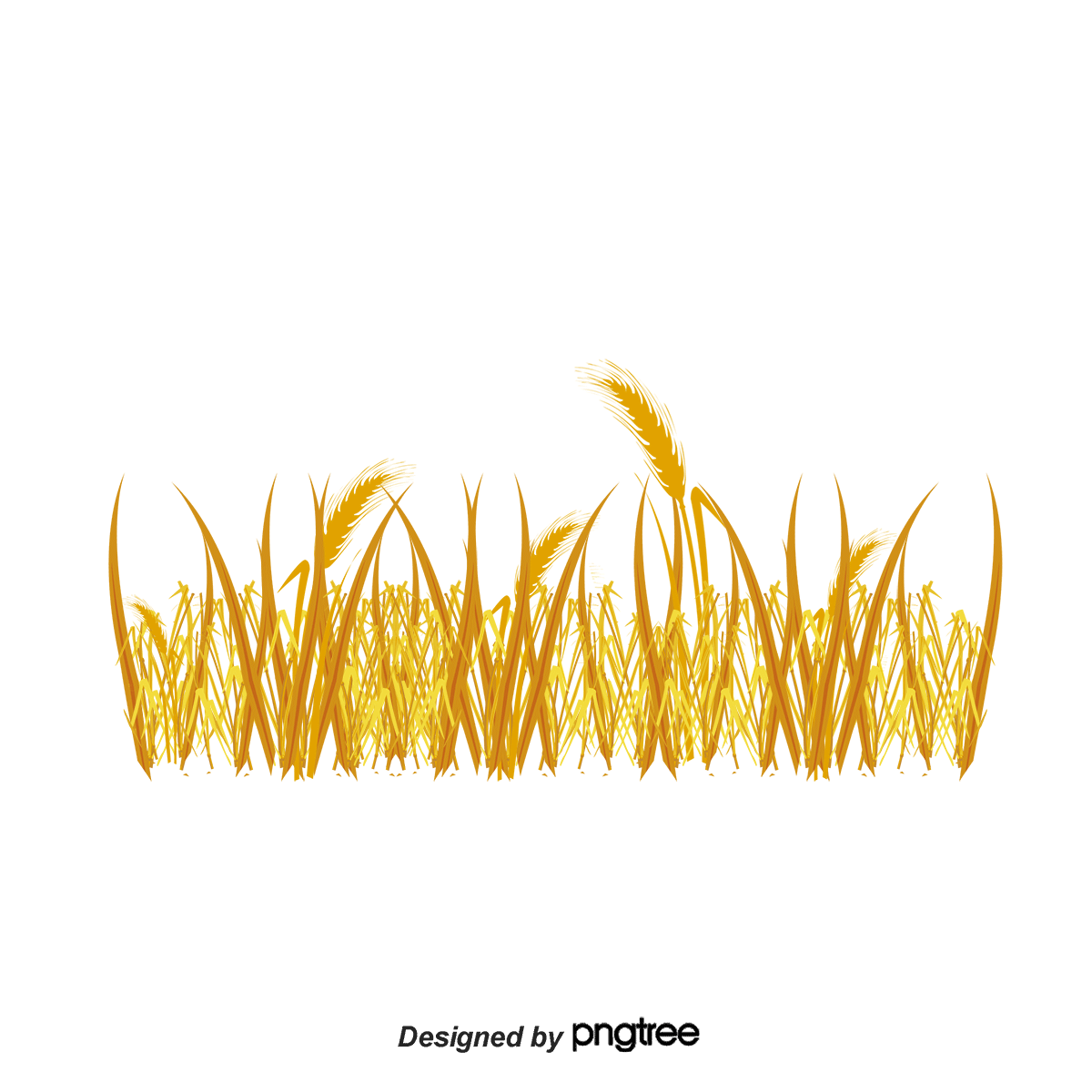 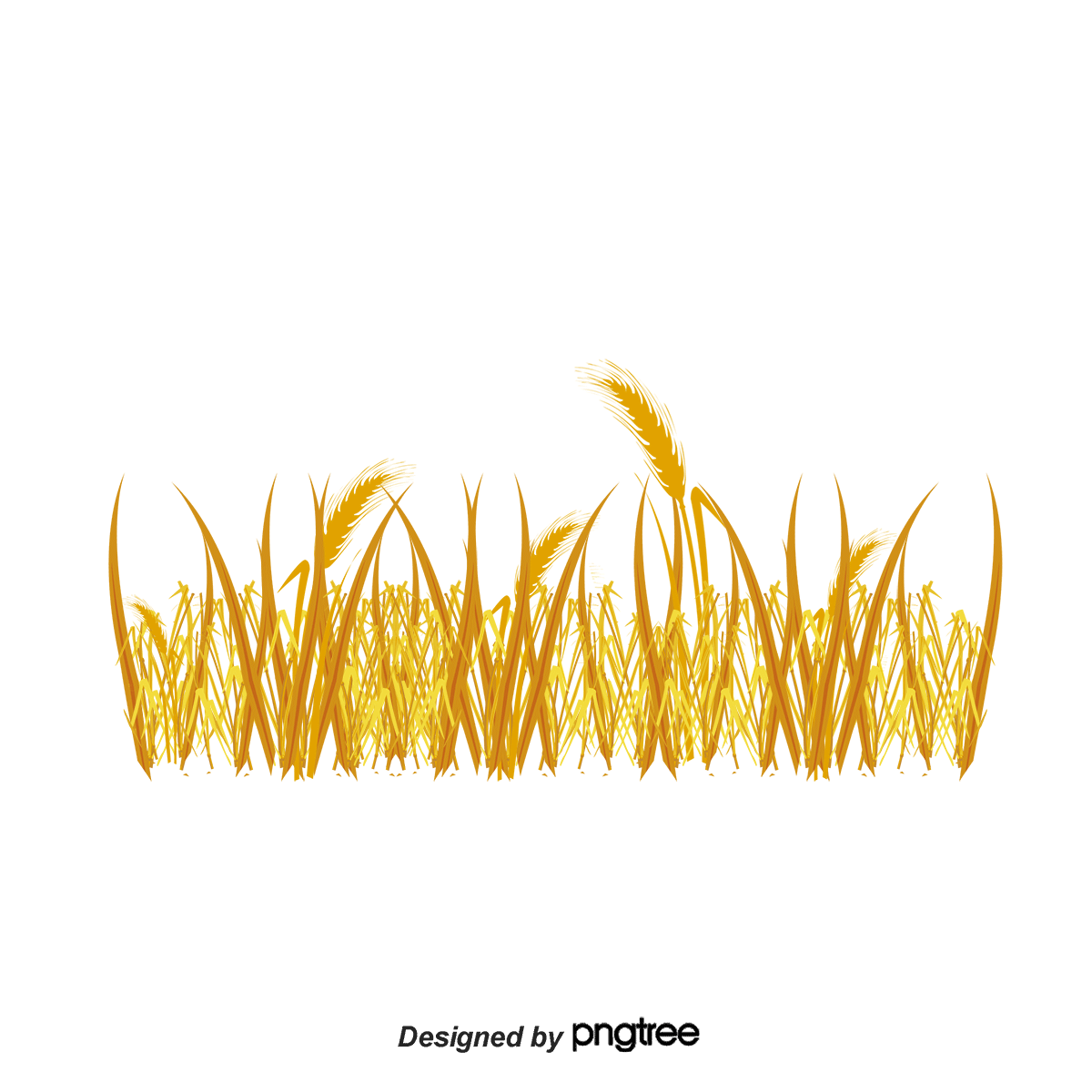 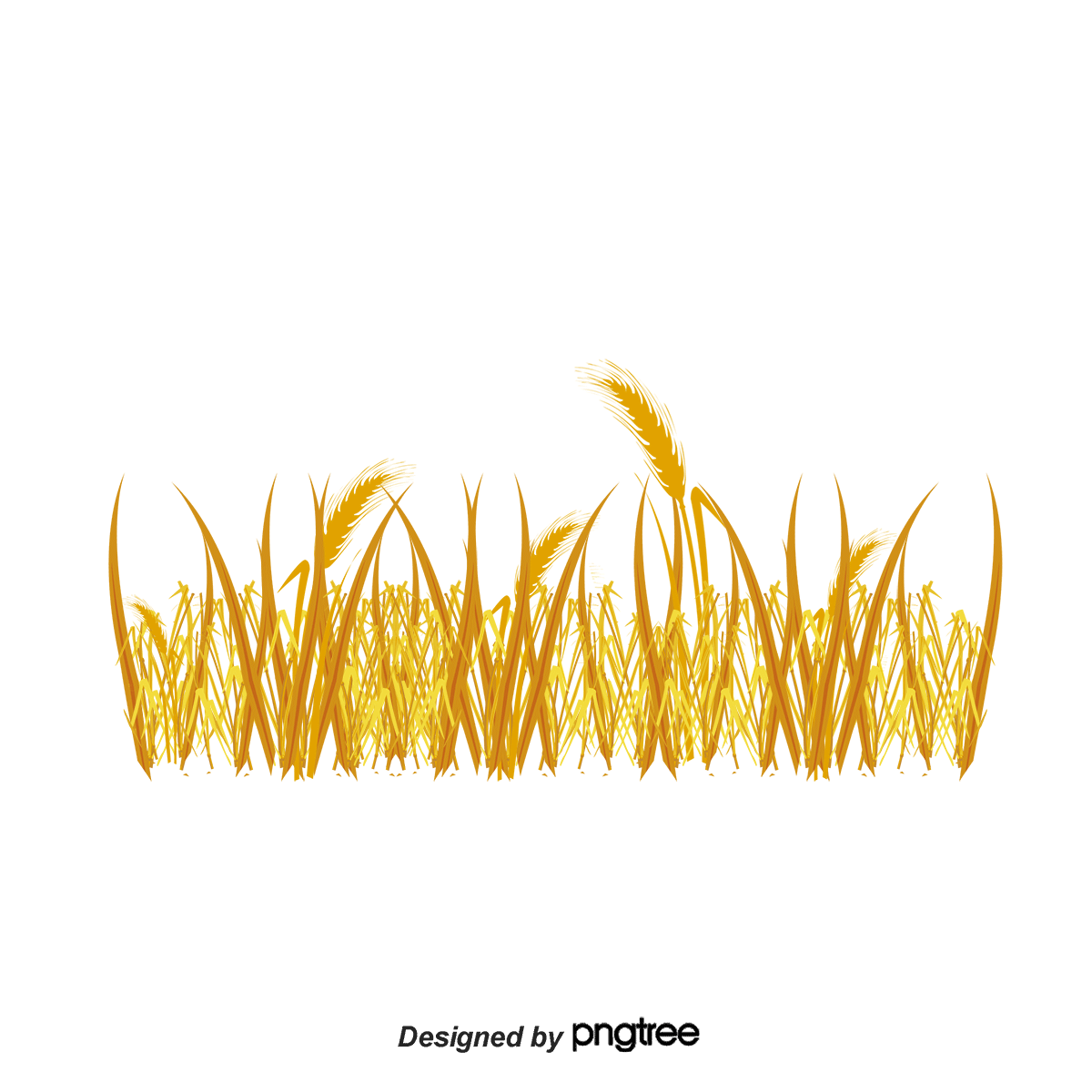 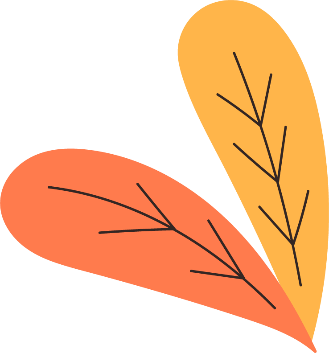 3. Hạt thóc quý giá như thế nào với con người?
Hạt thóc quý giá với con người ở chỗ nó nuôi sống con người.
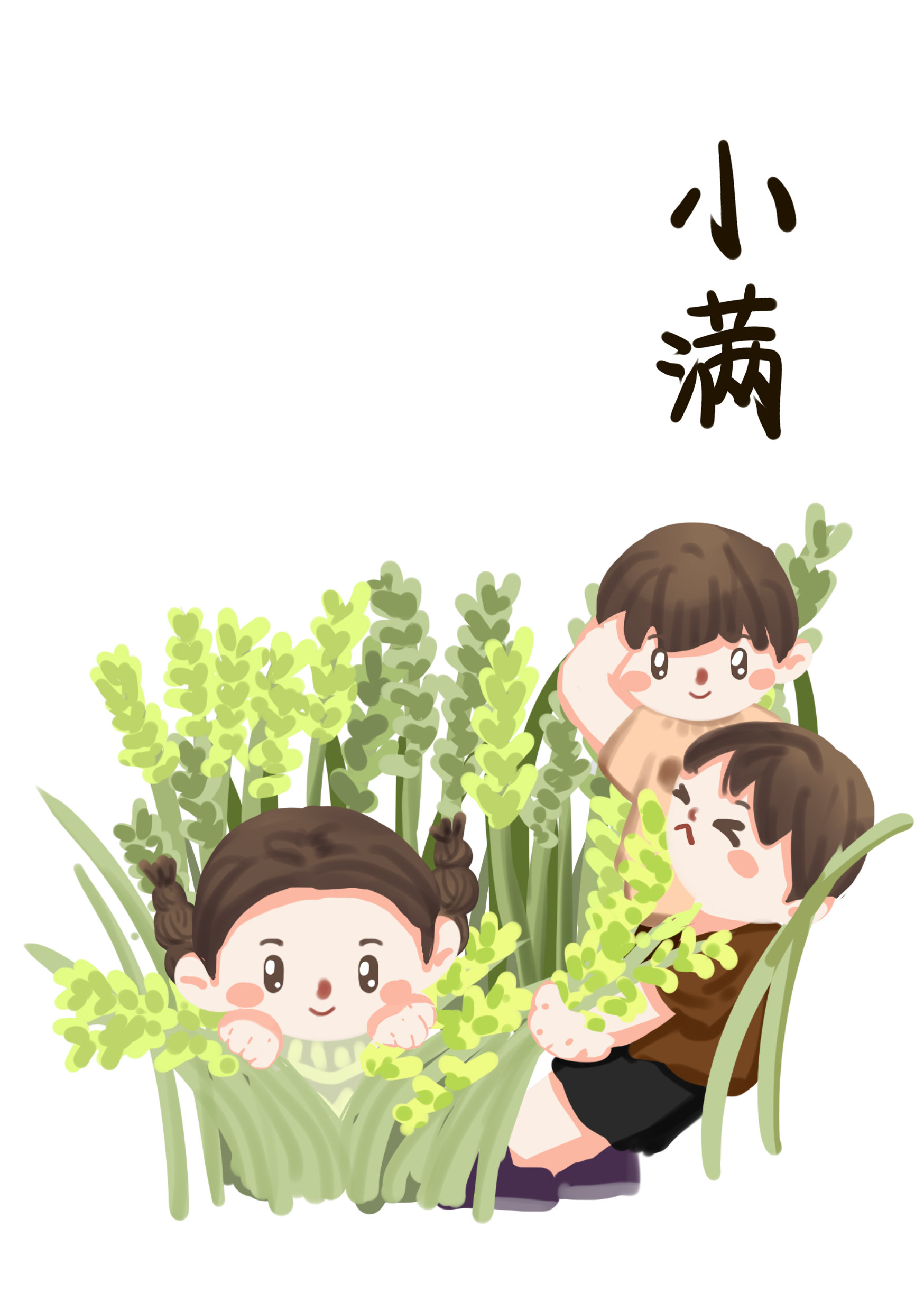 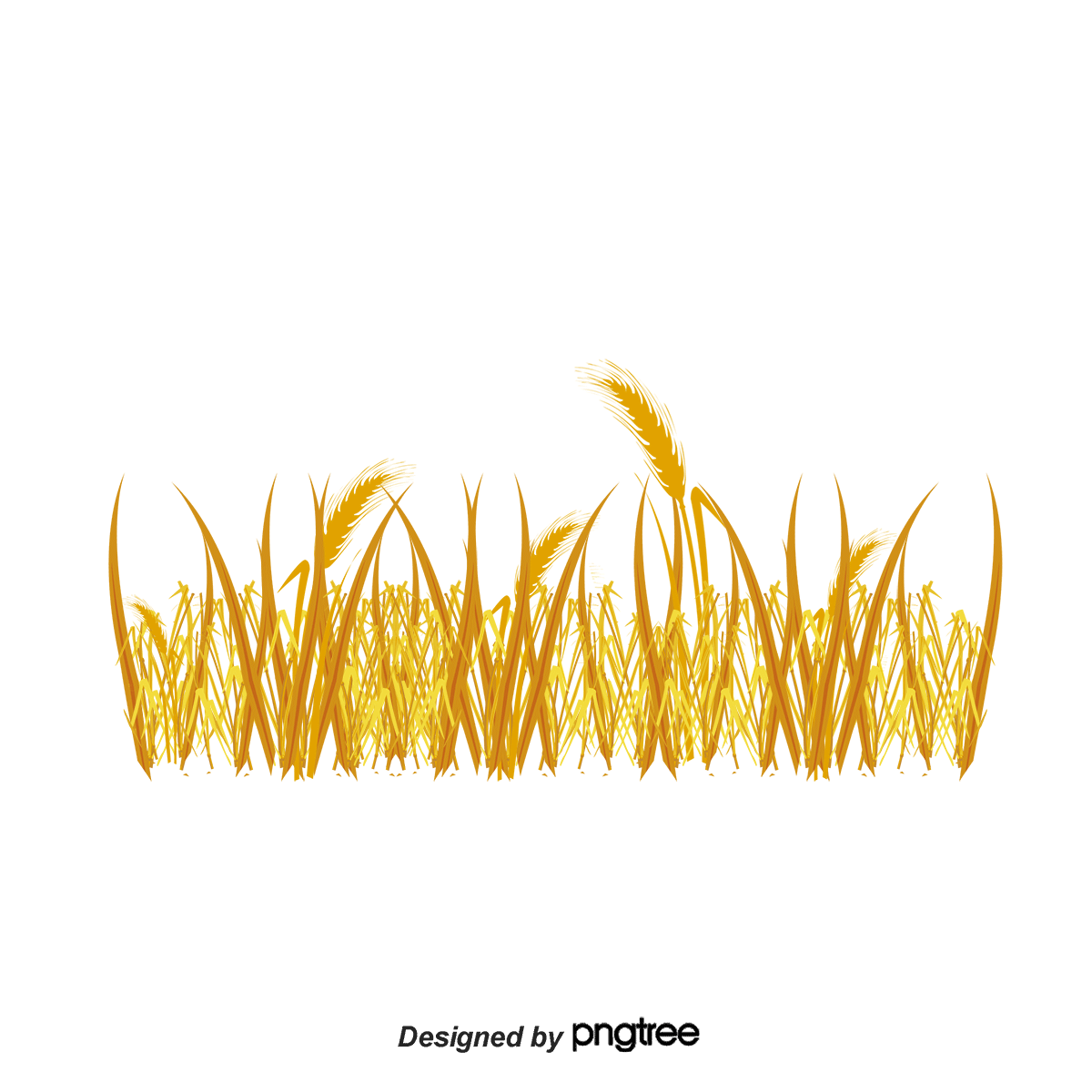 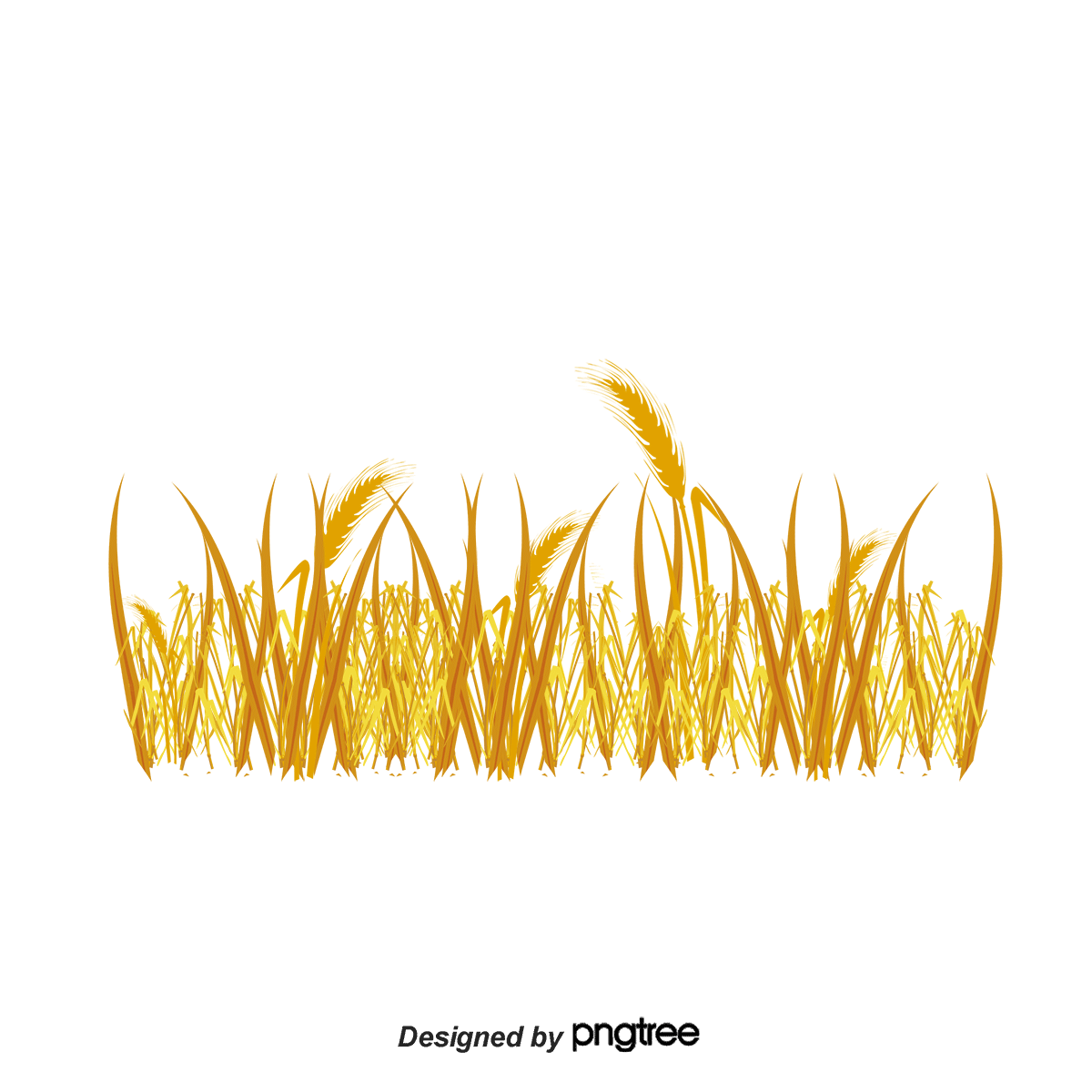 4. Em thích nhất câu thơ nào? Vì sao?
Hạt thóc
Tôi chỉ là hạt thóc
Sinh ra trên cánh đồng
Giấu trong mình câu chuyện
Một cuộc đời bão dông.
Dẫu hình hài bé nhỏ
Tôi trải cả bốn mùa
Dẫu bây giờ bình dị
Tôi có từ ngàn xưa.
1
3
Tôi ngậm ánh nắng sớm
Tôi uống giọt sương mai
Tôi sống qua bão lũ
Tôi chịu nhiều thiên tai.
Tôi chỉ là hạt thóc
Không biết hát biết cười
Nhưng tôi luôn có ích
Vì nuôi sống con người.
2
4
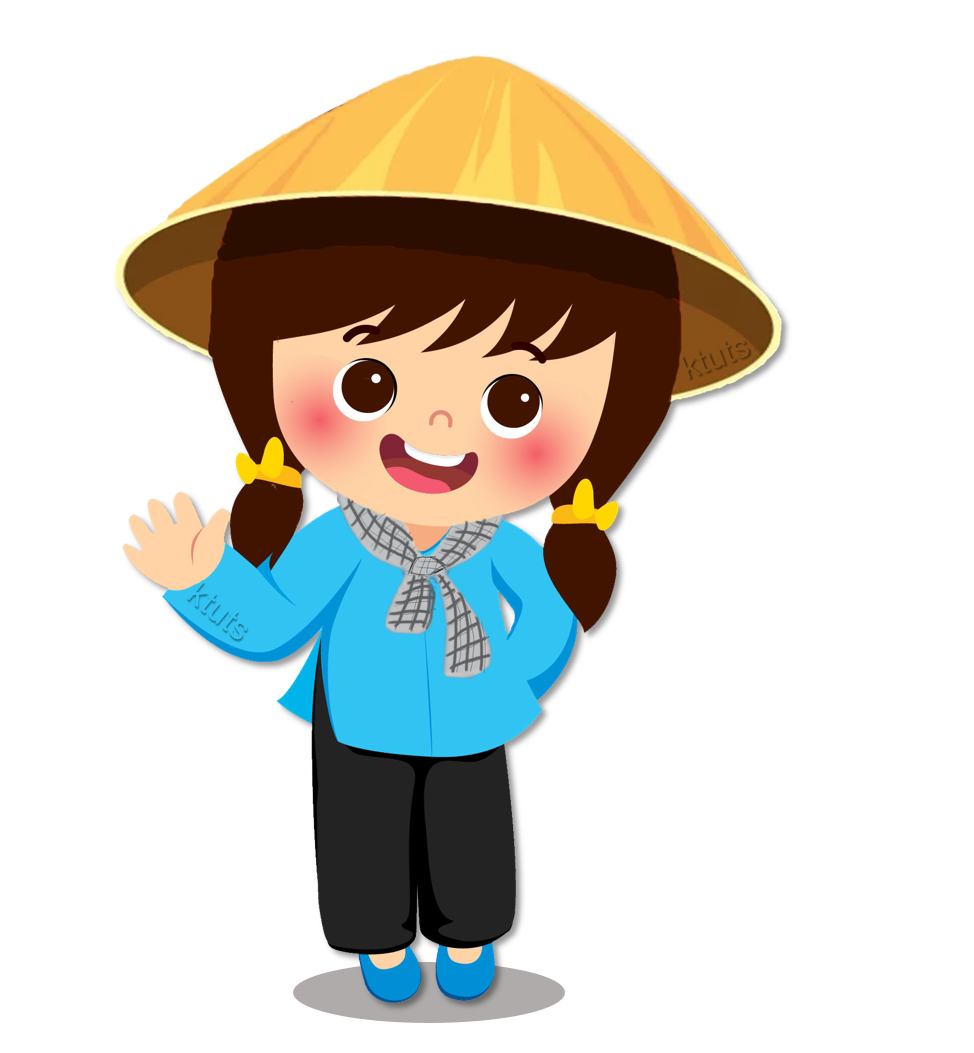 LUYỆN ĐỌC LẠI
LUYỆN ĐỌC LẠI
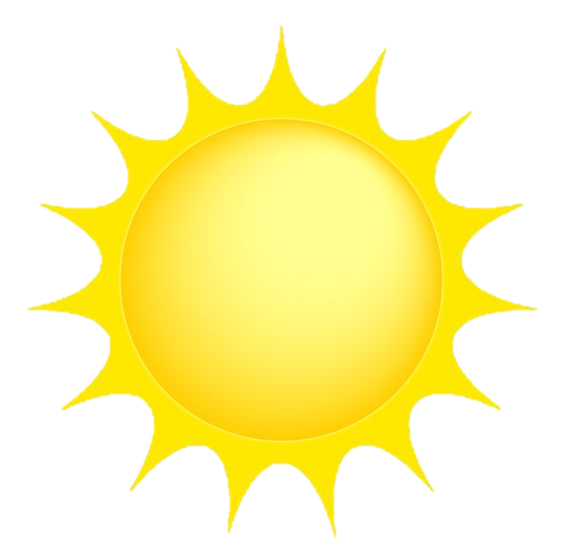 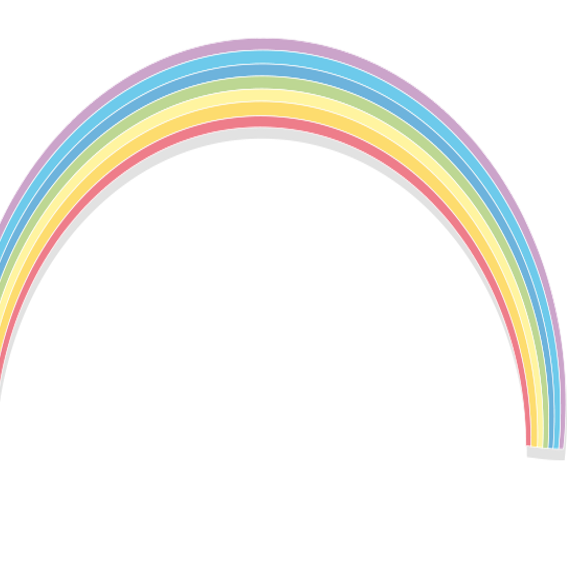 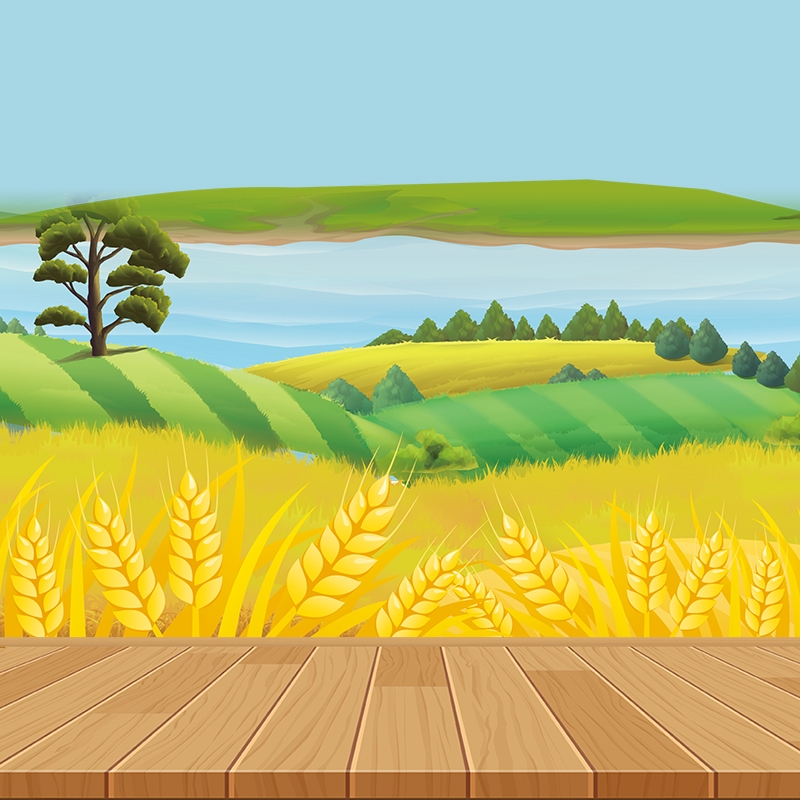 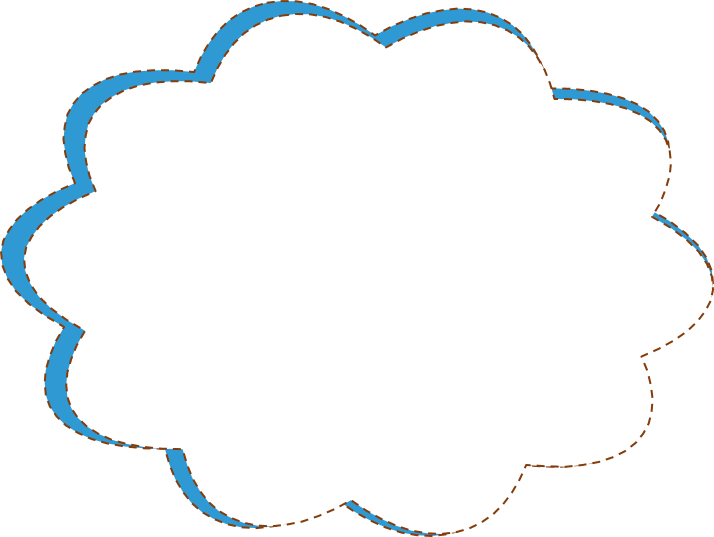 LUYỆN TẬP 
THEO VĂN BẢN ĐỌC
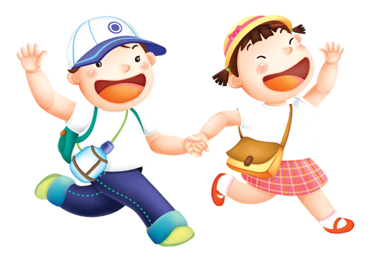 1. Từ nào trong bài thơ cho thấy hạt thóc tự kể chuyện về mình?
Hạt thóc
Tôi chỉ là hạt thóc
Sinh ra trên cánh đồng
Giấu trong mình câu chuyện
Một cuộc đời bão dông.
Dẫu hình hài bé nhỏ
Tôi trải cả bốn mùa
Dẫu bây giờ bình dị
Tôi có từ ngàn xưa.
Tôi ngậm ánh nắng sớm
Tôi uống giọt sương mai
Tôi sống qua bão lũ
Tôi chịu nhiều thiên tai.
Tôi chỉ là hạt thóc
Không biết hát biết cười
Nhưng tôi luôn có ích
Vì nuôi sống con người.
2. Đóng vai hạt thóc, tự giới thiệu về mình.
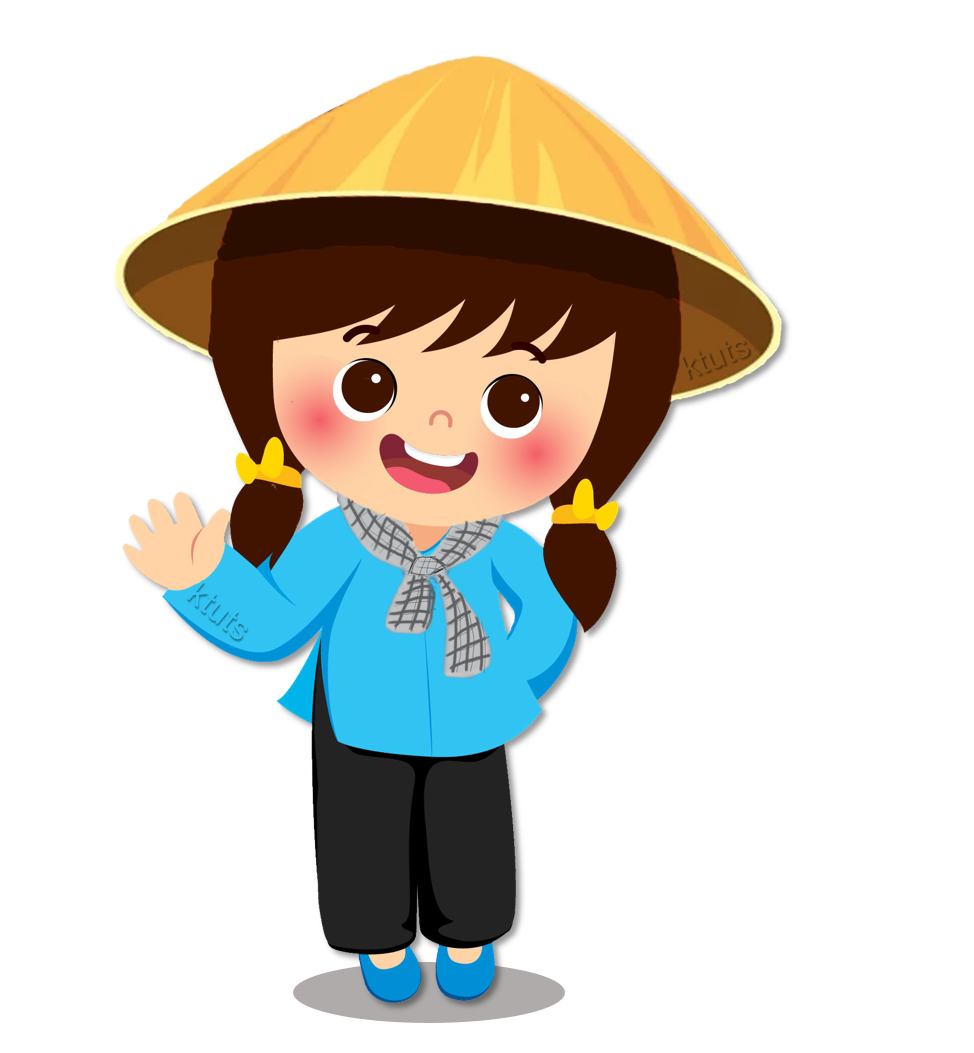 Tôi là (…)
Tôi sinh ra từ (…)
Tôi có ích vì (…)
CHÀO TẠM BIỆT CÁC CON!